1
We will begin soon
Allensworth Community Services District
Public Meeting
6:00 - 8:00 PM
CALIFORNIA WATER BOARDS                                                    SAFER PROGRAM
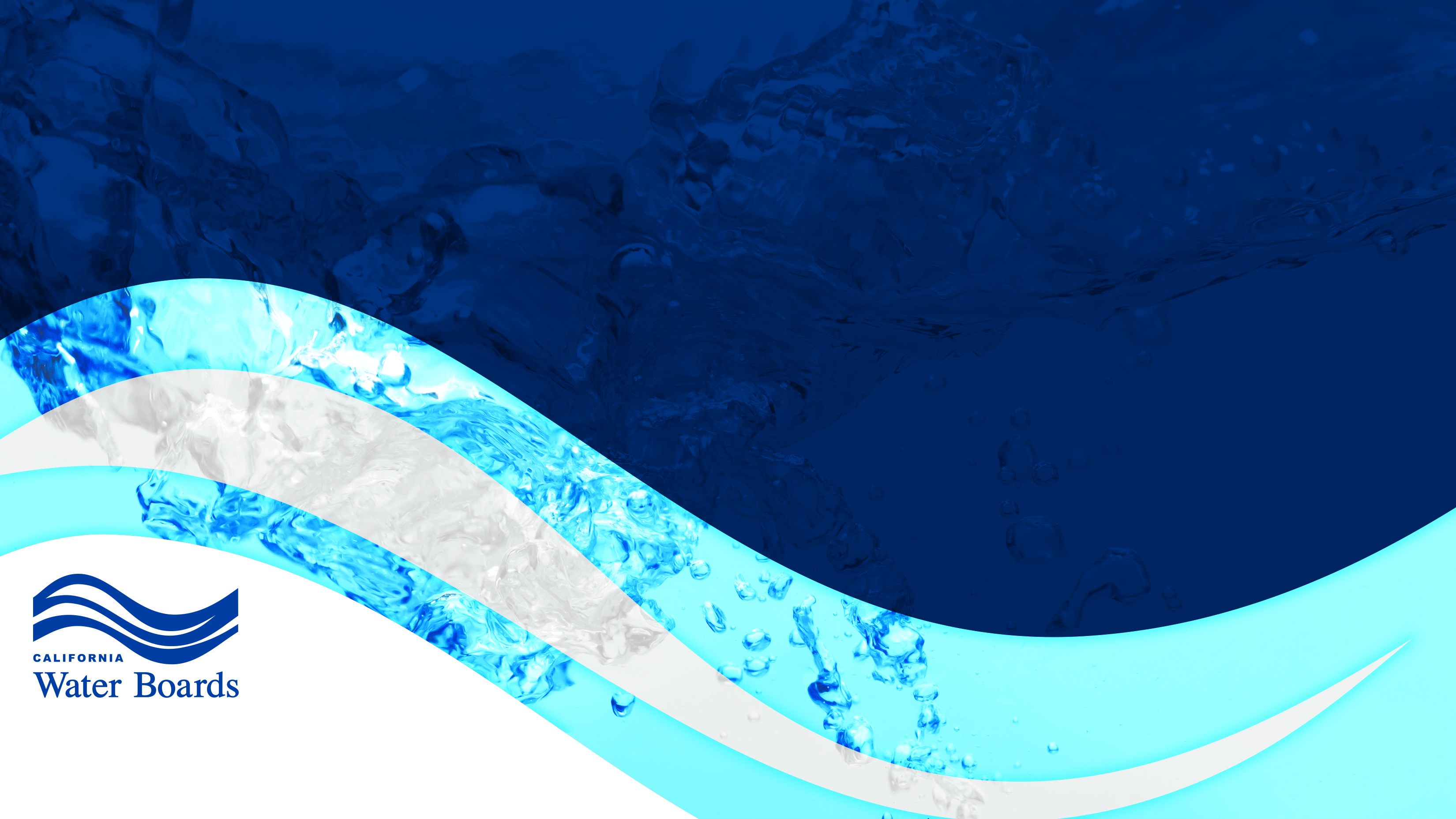 2
Allensworth Community Services District
Public Meeting
Bryan Potter and Saeeda Rafique
June 13, 2024
6:00 PM
CALIFORNIA WATER BOARDS                                                     SAFER PROGRAM
[Speaker Notes: Good evening, everyone. Thank you all for being at this public meeting regarding Allensworth Community Services District and its potential limited scope administrator appointment. A big thank you to the community and Allensworth CSD for hosting us tonight.

Hola y muy buenas tardes. Gracias por estar aqui en esta junta donde hablaremos sobre el estado del systema de agua del Distrito de servicios comunitarios de Allensworth y el potencial administrador de alcance limitado. Si usted solo habla Espanol, porfavor use los audifonos por la cual transmitiran esta junta en Espanol con la ayuda de nuestros interpretes. Si no tiene audifonos, porfavor pase aqui para recojer unos. 

My name is Saeeda Rafique. I’m a water resources control engineer for the State Water Board's Division of Drinking Water. I’ve been working in the SAFER program for almost 2 years now. SAFER stands for Safe and Affordable Funding for Equity and Resilience program. Here, we assist failing and at-risk small water systems, like Allensworth CSD, in achieving long-term solutions to their water issues.
My supervisor Bryan Potter is also here. We will be leading tonight's meeting. I will give him a moment to introduce himself.]
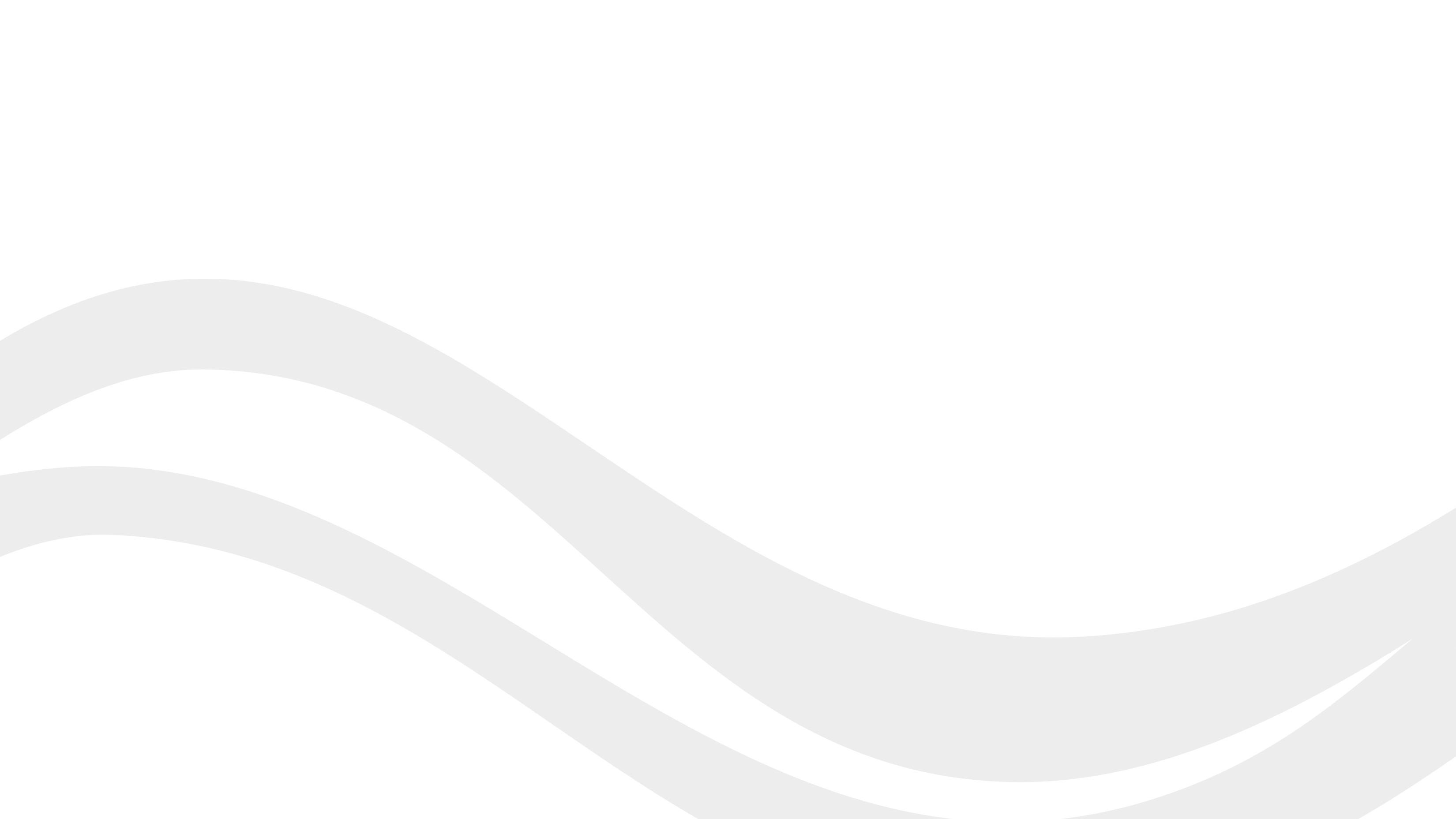 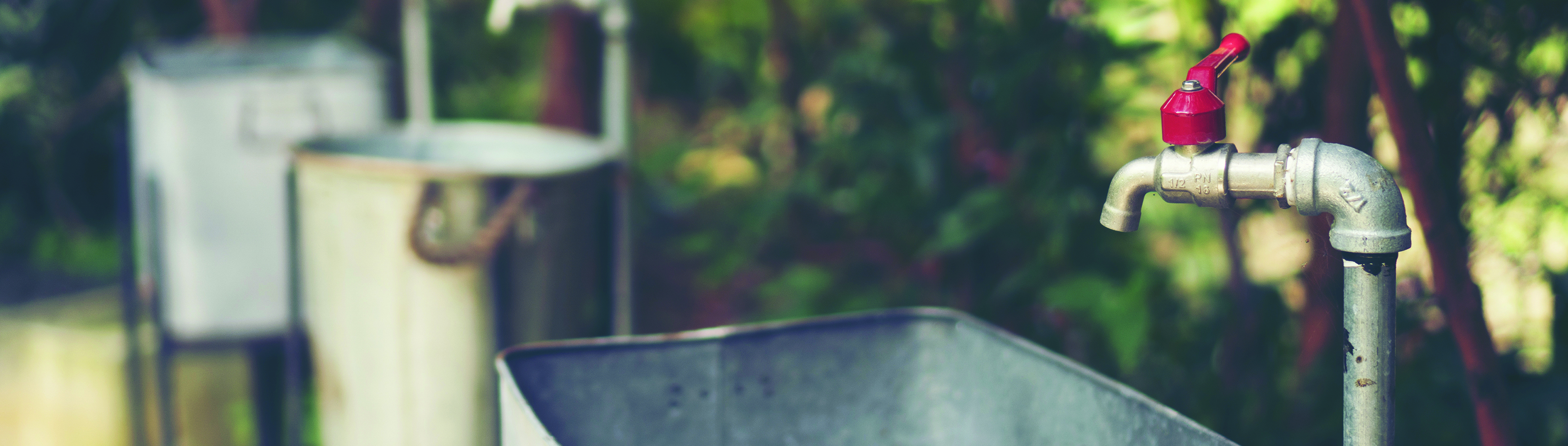 3
Water Board’s Mission Statement
Preserve, enhance, and restore the quality of California’s water resources and drinking water for the protection of the environment, public health, and all beneficial uses, and to ensure proper water resource allocation and efficient use, for the benefit of present and future generations.
CALIFORNIA WATER BOARDS                                                     SAFER PROGRAM
[Speaker Notes: Every organization has a mission. The State Water Boards mission is to preserve, enhance, and restore the quality of California’s water resources and drinking water, for the protection of the environment, public health, and all beneficial use..... AND to ensure proper water resource allocation and efficient use..... for the benefit of present and future generations.  
 
We work to achieve our mission through an array of programs established within our major Divisions and Regions such as the SAFER program as I’ve mentioned. (PAUSE) Within the SAFER program we have the Administrator program which we will touch on later in the presentation]
To Participate
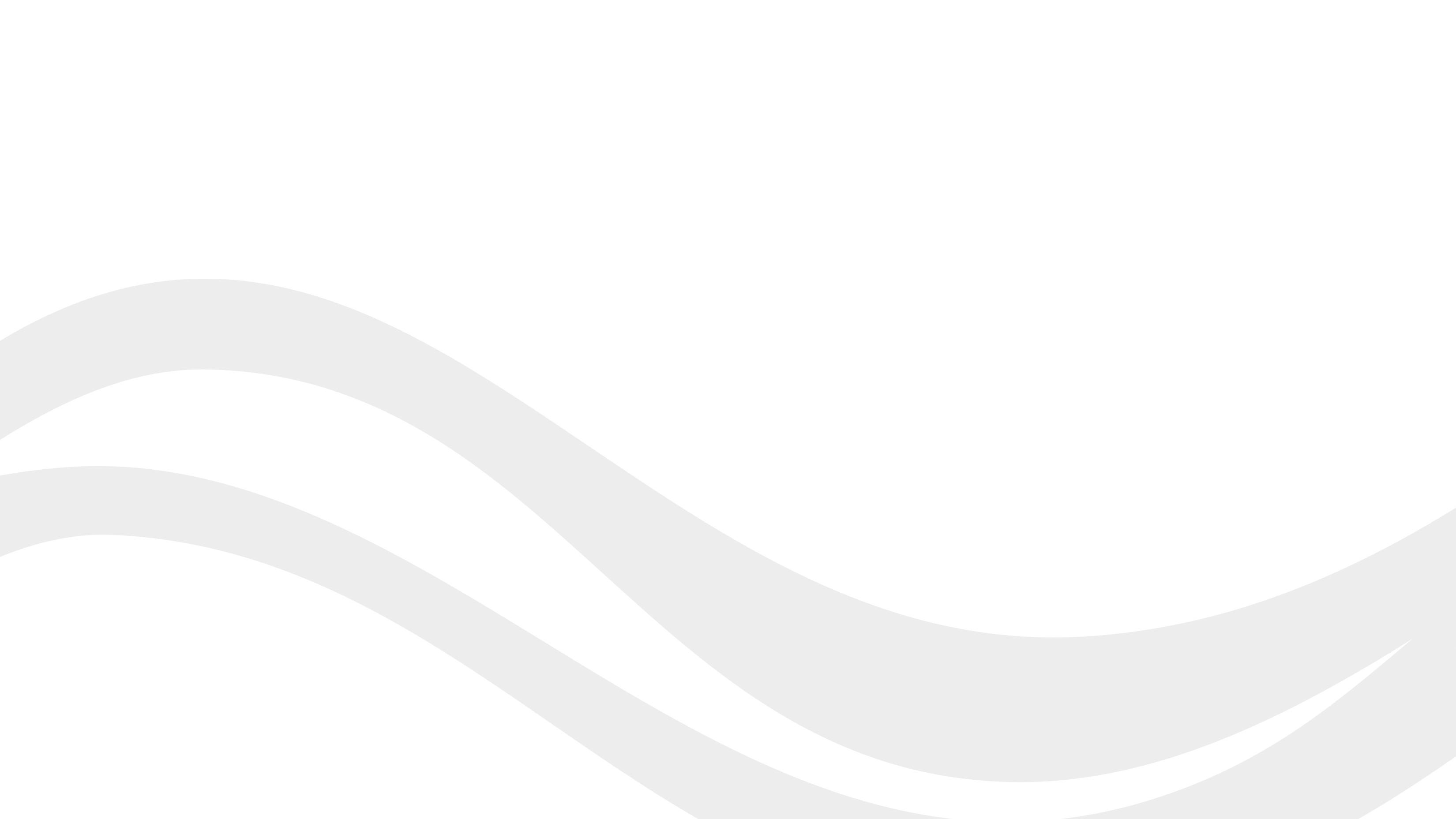 4
Please hold off on questions or comments until we reach the public comments section.

You may fill out a comment card/sheet during the presentation or raise your hand later. 

Everyone will have the chance to speak during the public comment section.
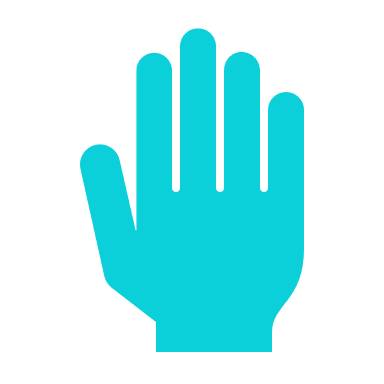 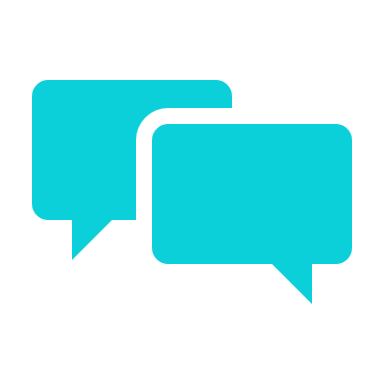 CALIFORNIA WATER BOARDS                                                     SAFER PROGRAM
[Speaker Notes: We kindly ask for you all to please hold off on questions or comments until we reach the public comments section of the presentation.

Everyone will have the chance to speak once we get there.

You may fill out a comment card during the presentation or raise your hand later. The comment cards are the index cards located on the table with the meeting materials.]
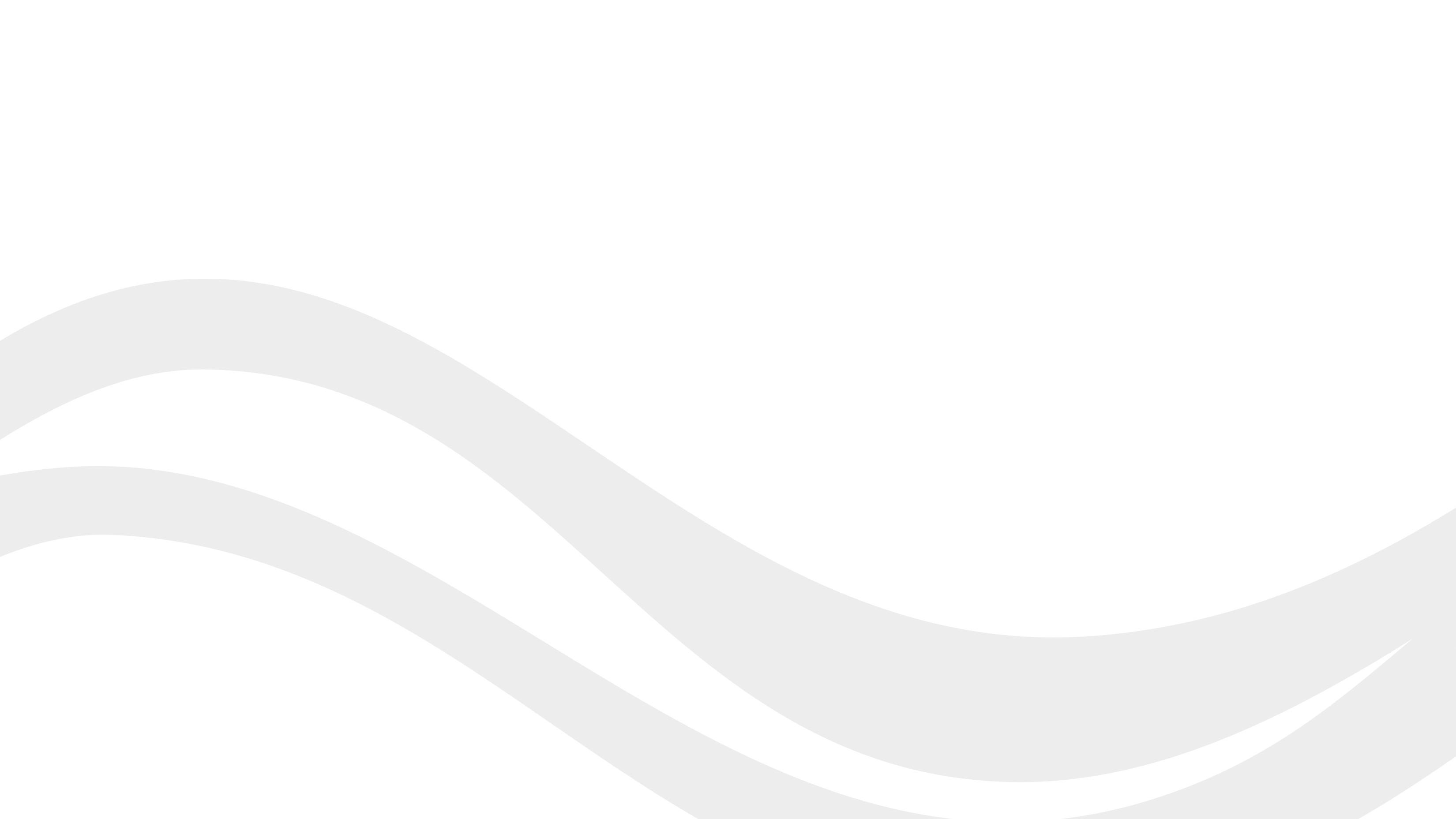 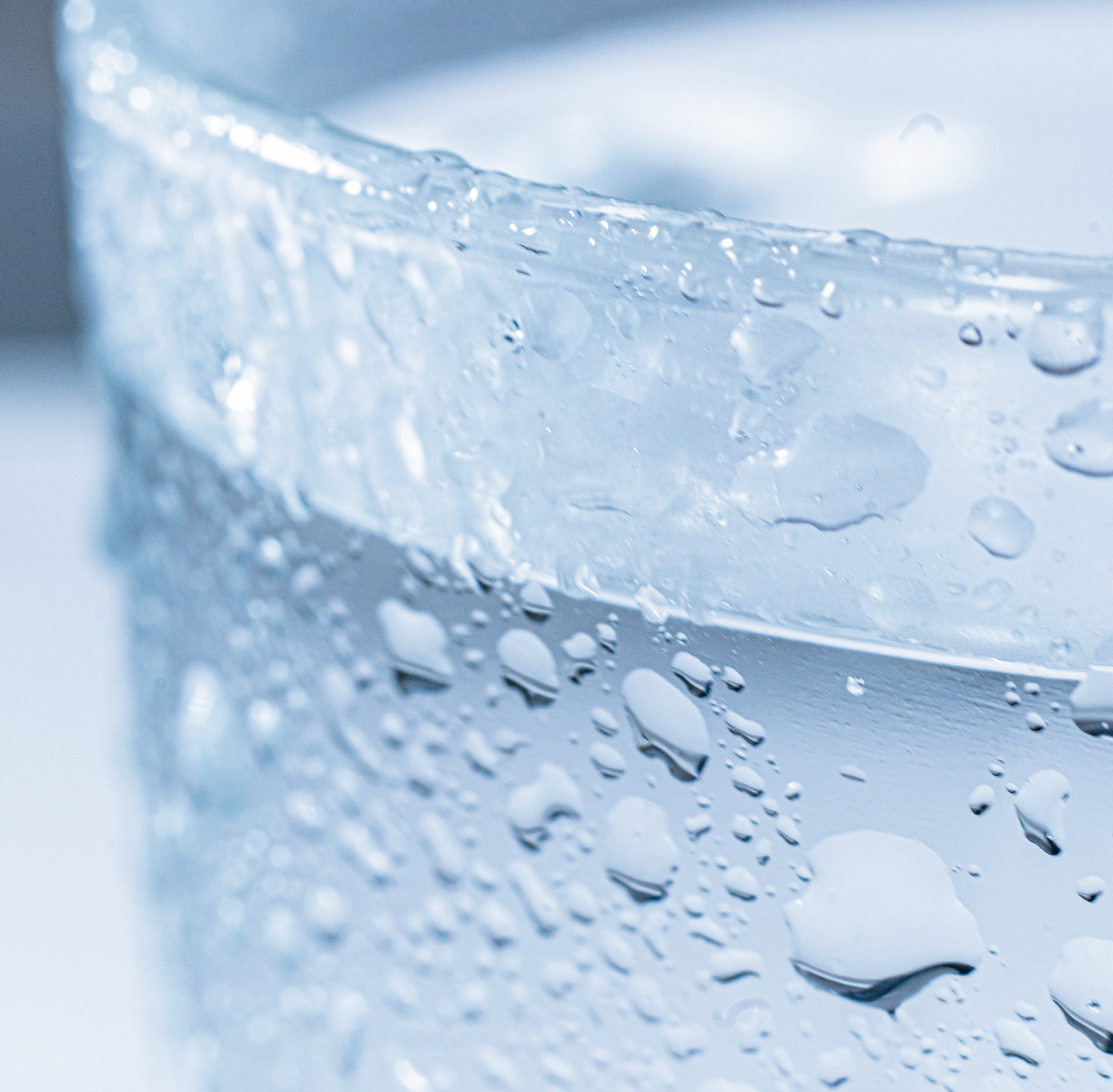 5
Meeting Agenda
CALIFORNIA WATER BOARDS                                                     SAFER PROGRAM
[Speaker Notes: Here is our meeting agenda for tonight.
We will start off with some background information on Allensworth CSD followed by an overview of the Administrator process which will include:
the introduction of the potential limited scope administrator
information on their qualifications and scope of work
(pause) funding 
And Community Involvement

Then we will take public comments and questions. And lastly, we’ll discuss next steps and adjourn the meeting]
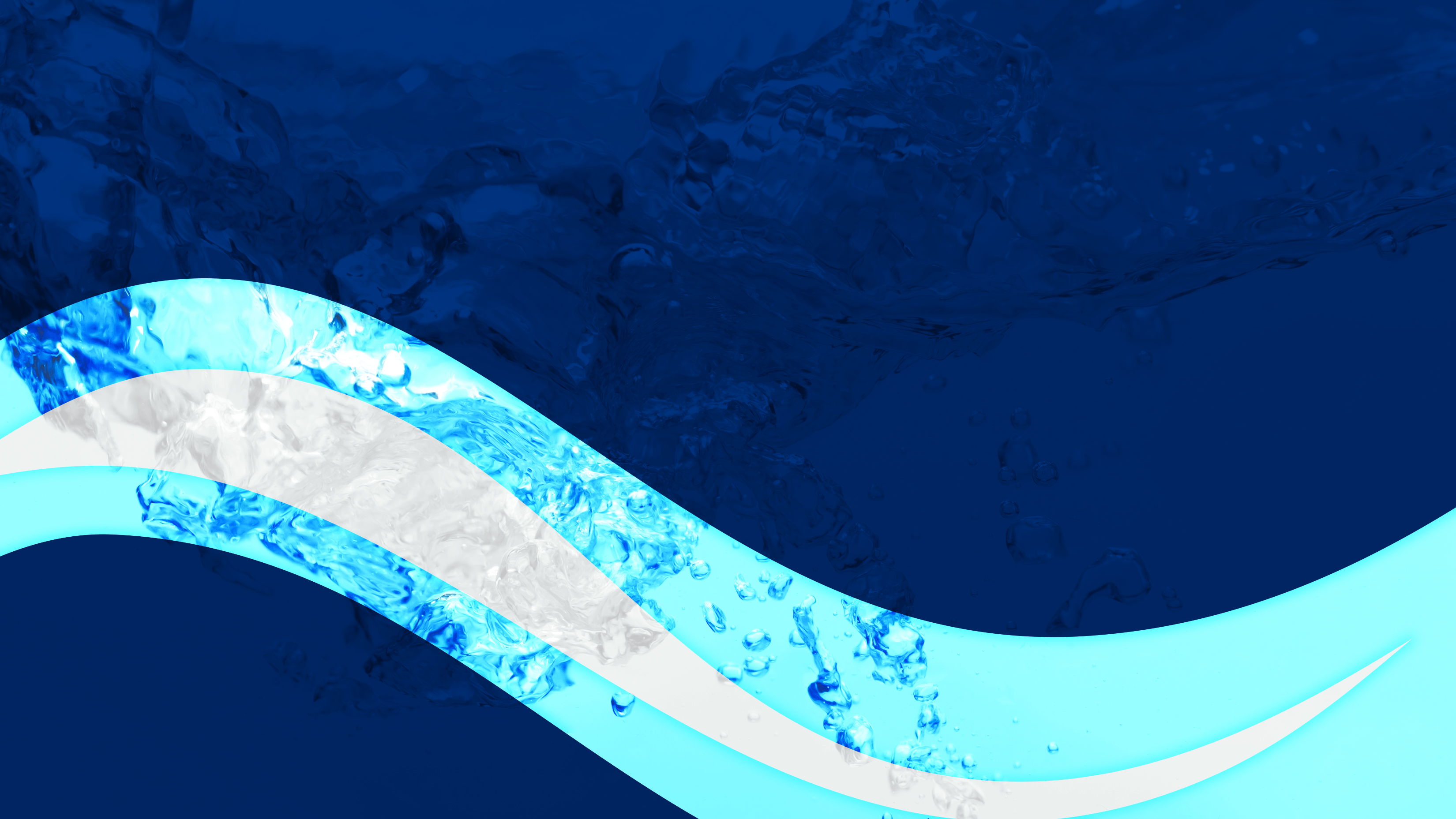 6
Water System Background
Allensworth Community Services District
Saeeda Rafique
Water Resource Control Engineer
Division of Drinking Water, SAFER
CALIFORNIA WATER BOARDS                                                     SAFER PROGRAM
[Speaker Notes: I will be providing some background information on Allensworth CSD and the system’s noncompliance with California Health and Safety Code regulations and its Water Permit provisions to help understand why a limited scope administrator is needed]
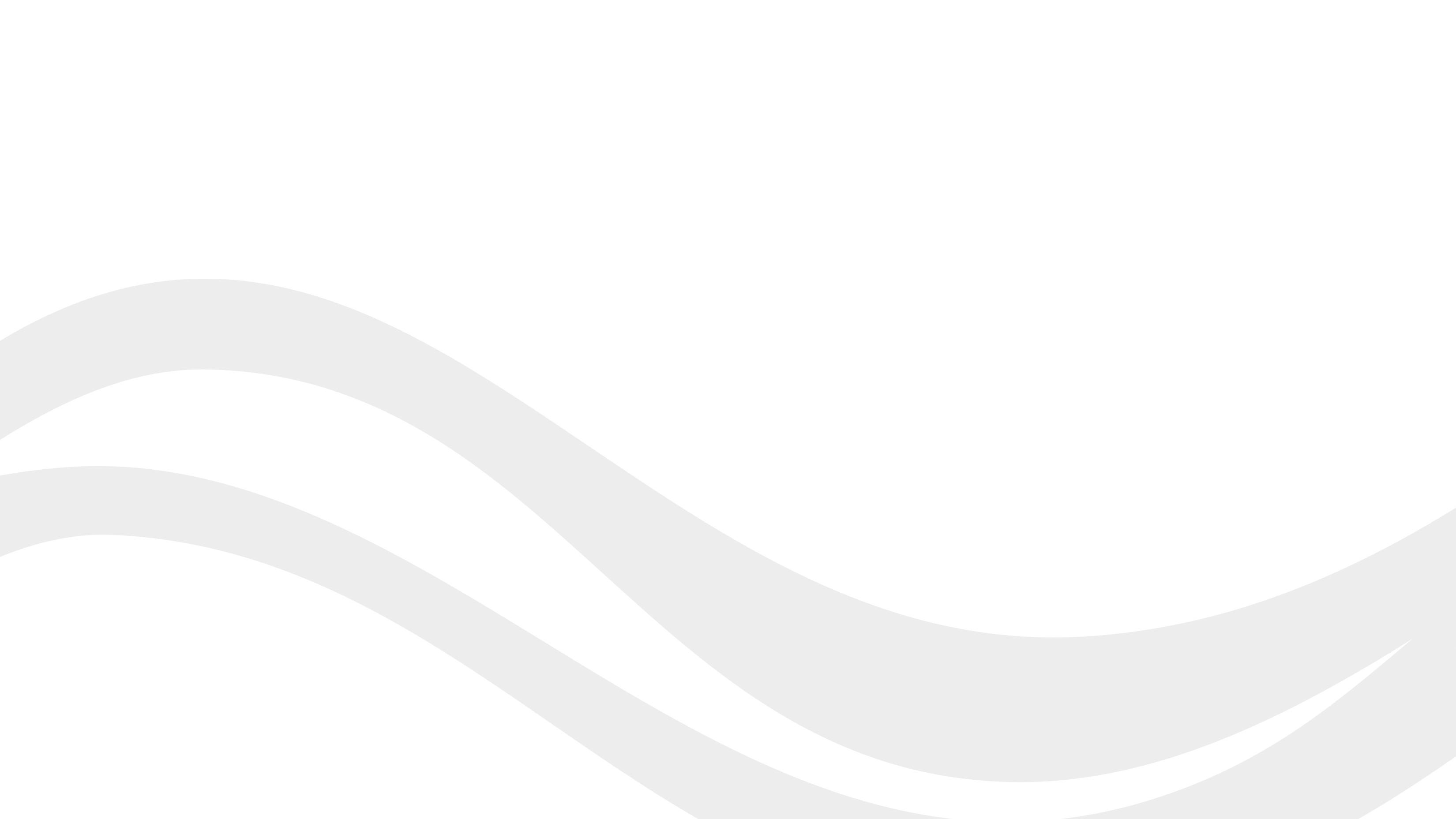 7
Infrastructure: Allensworth
Source: Well-01 (East) and Well-02 (West)
Aging infrastructure
No backup power supply
No established 50-foot control zone around each well head
Well-02
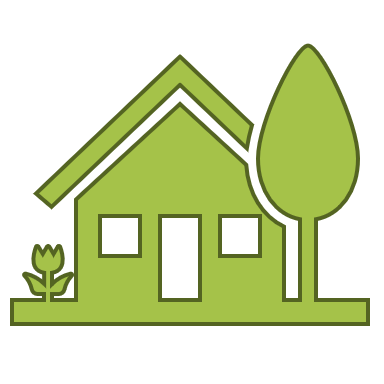 Customers
Pressure Tank
Distribution Line
Chlorination
Storage Tank
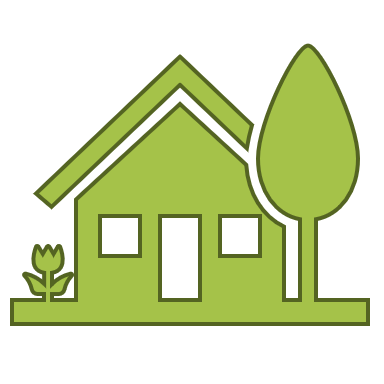 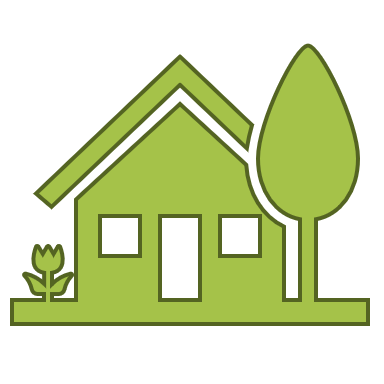 Well-01
CALIFORNIA WATER BOARDS                                                     SAFER PROGRAM
[Speaker Notes: Allensworth CSD's current source of water is from wells 01 and 02. The water system permit states that the only approved treatment for Allensworth CSD is continuous chlorination to mitigate bacterial contamination and arsenic blending to mitigate the arsenic concentrations in Well 01. Blending here means that water from well 1 is blended with the water from well 2 to not exceed the arsenic Maximum contaminant level. Well 1 cannot operate on its own and should always operate in tandem with well 2 to produce blended water. 

On the slide we have a diagram of the Allensworth CSD system: 
Water from both Wells 1 and 2 travel together in a 3mile long pipe
The water receives continuous chlorination right before entering the 42thousand gallon storage tank where the blended water is stored. 
Then the blended water moves through a 5thousand gallon pressure tank with the help of a booster station. The purpose of this tank is to maintain the required system pressure. It is not a storage tank. 
Then the water goes into the distribution pipes for customer usage
(Pause)

Well 1 has a capacity of producing approximately 139 gpm. Well 2 has a capacity of producing approximately 230 gpm. The wells’ combined capacity is approximately 370 gpm. However, the water usage is unknown bc some water meters are either broken, old, or inaccessible. 

I'd also like to note that the water infrastructure is aging, as all systems do. This is evident through the history of multiple leaks and repairs that the Allensworth CSD board has had to consistently deal with over time.

Another important thing to highlight is that the water system does not have a back up power supply, leaving the system vulnerable to water outages if power becomes unavailable.

Additionally, the is NO 50-foot control zone around each well head leaving the water system vulnerable to agricultural drainage, septic systems, and cattle which create a potential for water contamination and possible damage to the system.]
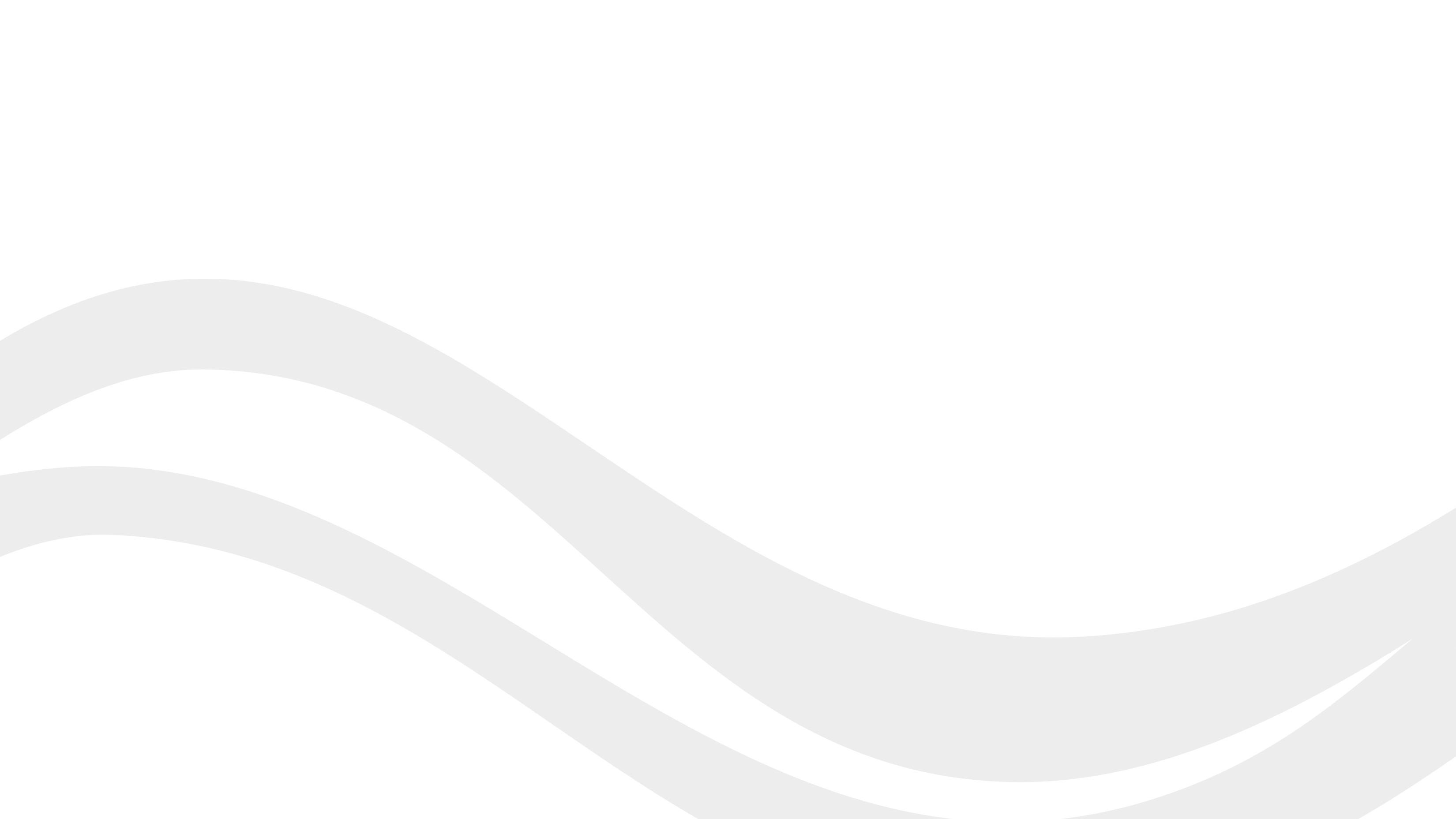 8
Equipment Life Expectancy
*Table 1: Typical Equipment Life Expectancy available at:
https://www.waterboards.ca.gov/drinking_water/certlic/drinkingwater/TMF.html
CALIFORNIA WATER BOARDS                                                     SAFER PROGRAM
[Speaker Notes: Here’s an overview of the system equipment age and life expectancy
The typical life expectancy of a well is 35-45 years. Well 01 is 40 years old and Well 2 is 26 years old
The typical life expectancy of chlorination equipment is 10-15 years but we do not know how old this equipment is
A storage tank life expectancy is between 30-60 years and the tank here is currently about 39 years old 
The life expectancy of a pressure tank is 5-15 years and the age of this component is between 10 to 15 years old
And lastly, the life expectancy of mains and distribution pipes is 35-40 years. The age of these pipes are between 17-57 as some have been replaced here n there]
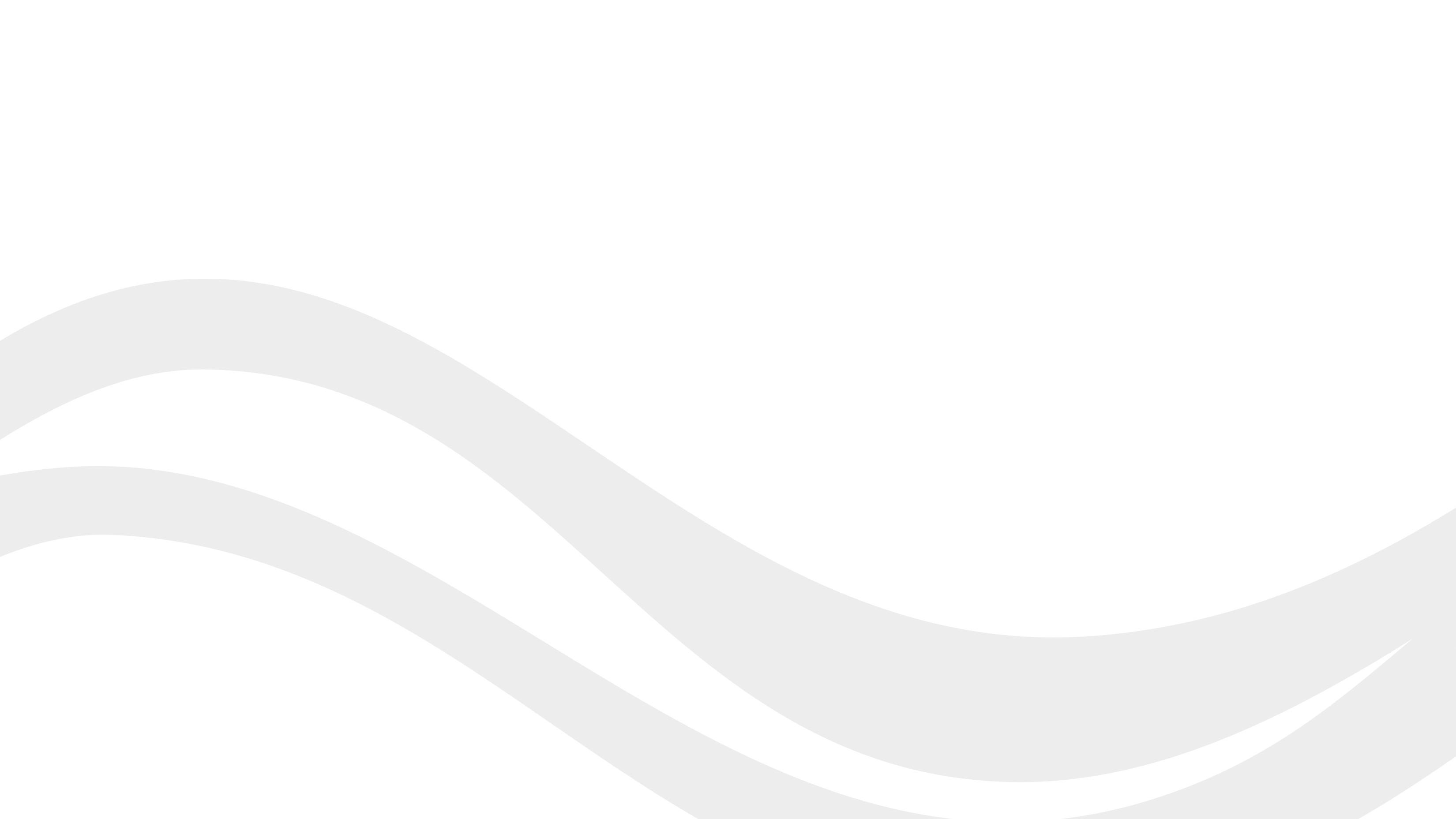 9
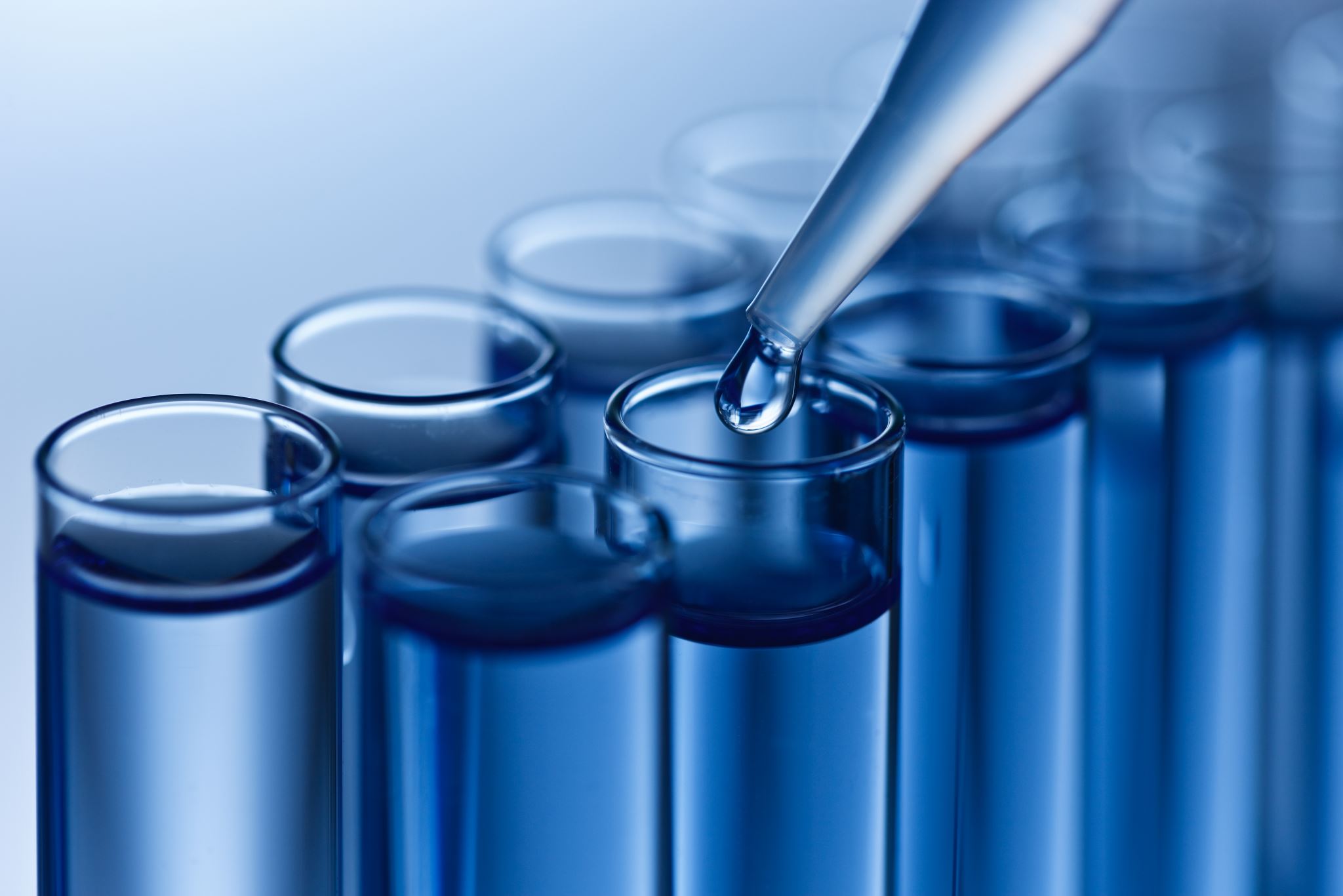 Water Quality: Arsenic
Well 1 regularly exceeds the Arsenic Maximum Contaminant Level (MCL), while Well 2 regularly stays below it. Blending both well waters reduces the concentration, but sometimes the blended effluent exceeds the MCL.
Arsenic MCL: 0.010 mg/L
Health effects may include higher risk of the following:
Cancer
Skin Lesions
Cardiovascular Disease
Neurological effects
Developmental effects
CALIFORNIA WATER BOARDS                                                     SAFER PROGRAM
[Speaker Notes: We’ll now dive a little deeper into the water quality issue at Allensworth CSD. As I mentioned, the water system has issues with Arsenic.
Well 1 regularly exceeds the Arsenic Maximum contaminant level of 0.01 mg/L (pause)
Well 2 is regularly below this level
And water from both wells are blended to reduce the Arsenic concentration from well 1 
(Pause) but there are times that the blended effluent exceeds the maximum contaminant level 

Some Health effects from Arsenic may include higher risk of:
Cancer
Skin Lesions
Cardiovascular Disease
Neurological effects
Developmental effects

2gal/70 yrs]
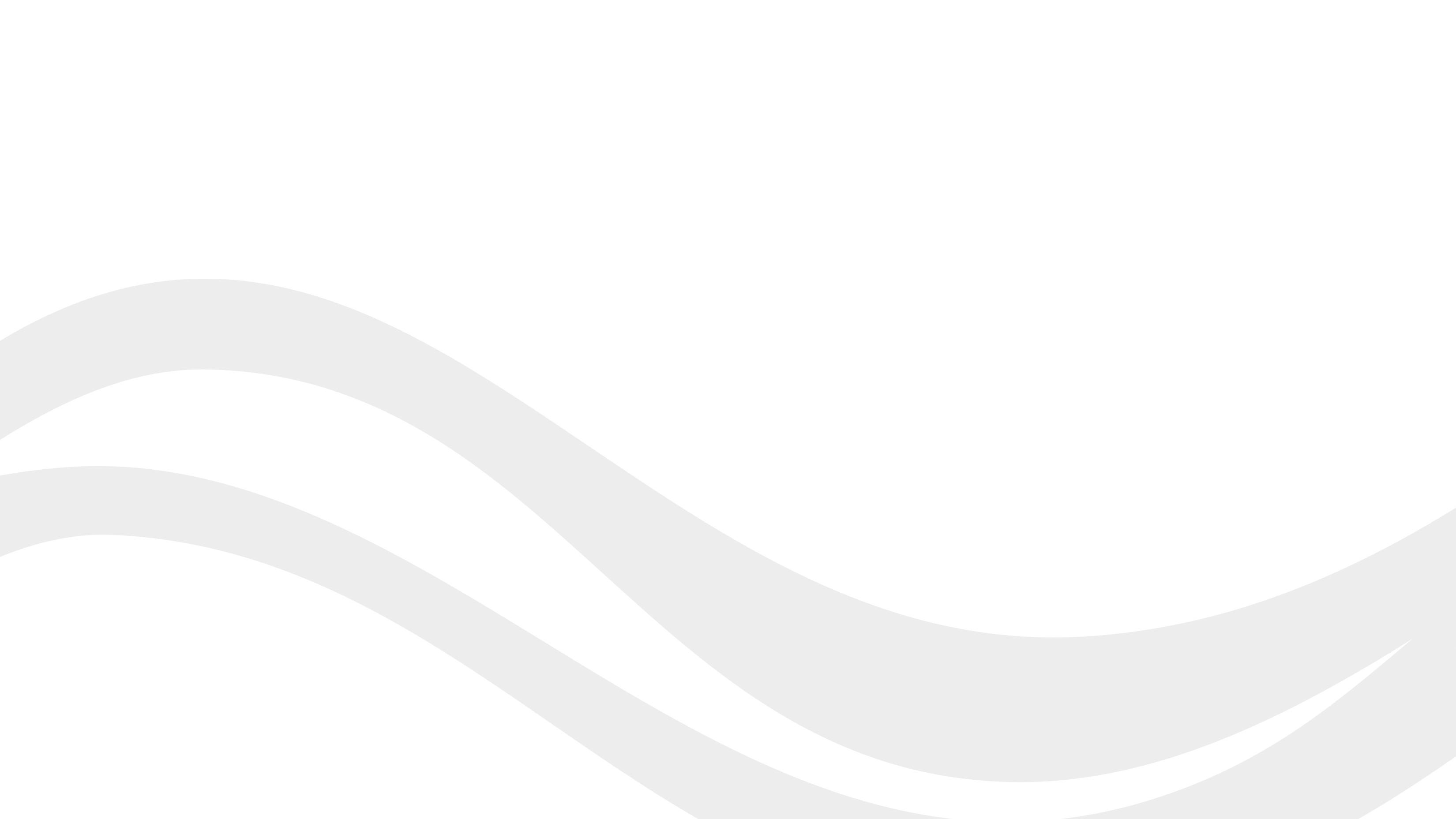 10
Arsenic Levels in Wells
CALIFORNIA WATER BOARDS                                                     SAFER PROGRAM
[Speaker Notes: Allensworth CSD is required to monitor and report Arsenic levels from Well 01 and Well 02 on a monthly basis. Here we have a bar graph showing Arsenic levels in wells 1 and 2 between 2017 and 2024.  Well 1 Arsenic levels are shown in blue. We can see it surpassing the red line depicting the Maximum contaminant level. Arsenic levels in well 2 are shown in green and are below the red line.]
11
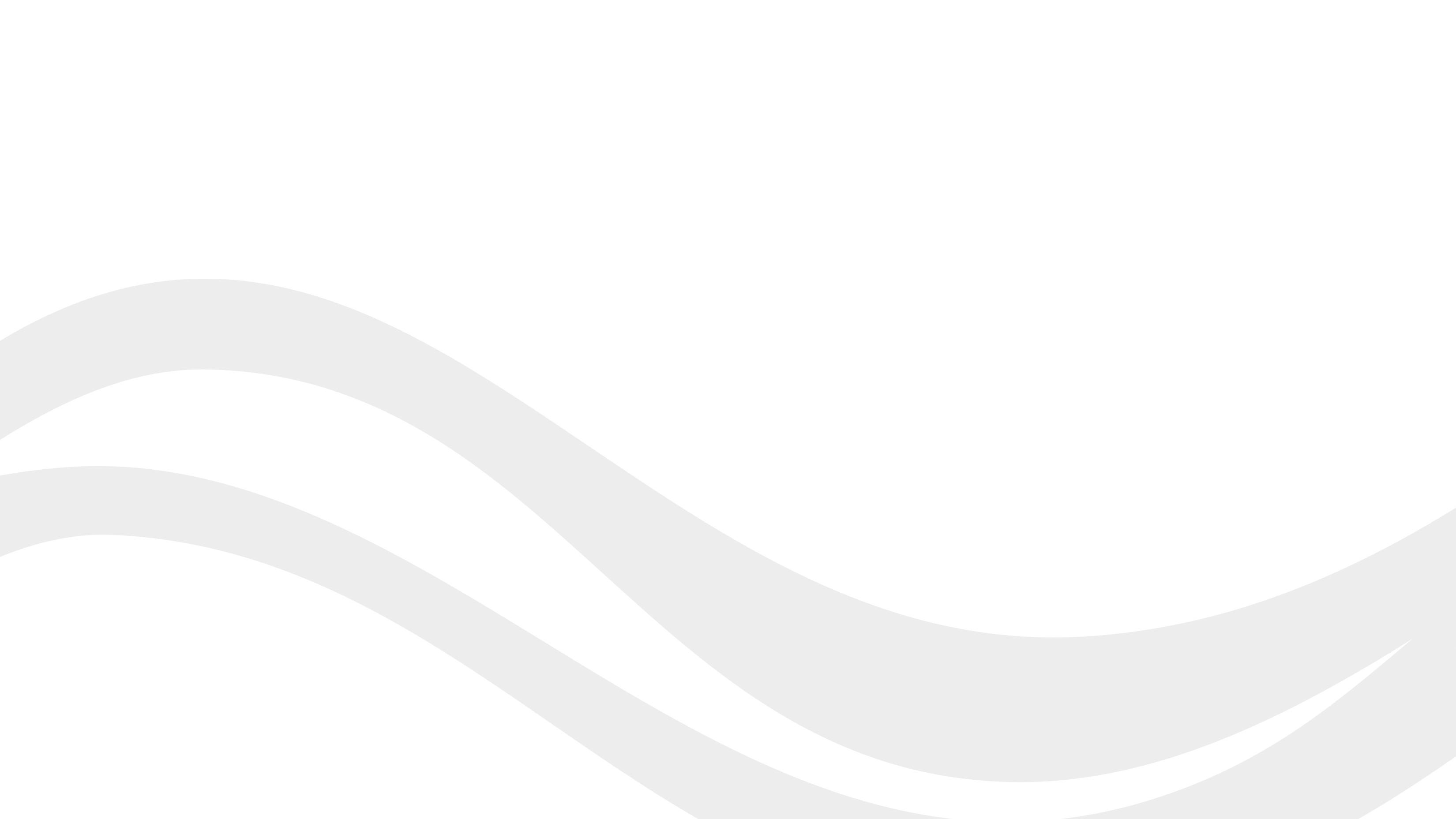 Arsenic Levels in Blended Tank Water
CALIFORNIA WATER BOARDS                                                     SAFER PROGRAM
[Speaker Notes: Allensworth CSD is also required to monitor and report Arsenic levels from the blended water in the storage tank every two weeks.
The graph here shows those levels in blue between November of 2017 through March of 2024. 
The Arsenic MCL is depicted in red here as well. 
These samples are compliance samples to ensure that the water system is abiding to its domestic water system permit conditions. Whenever the permit conditions are violated, the State Water Board must give Allensworth a citation. This includes 
Whenever the blended water Arsenic levels are above the Maximum contaminant level, which is know as a treatment technique violation. That is what we see here every time the blue line is above the red line
Whenever a sample is not taken at every 2 week mark for the blended water and monthly for the wells individually
Whenever a monthly treatment report is not submitted]
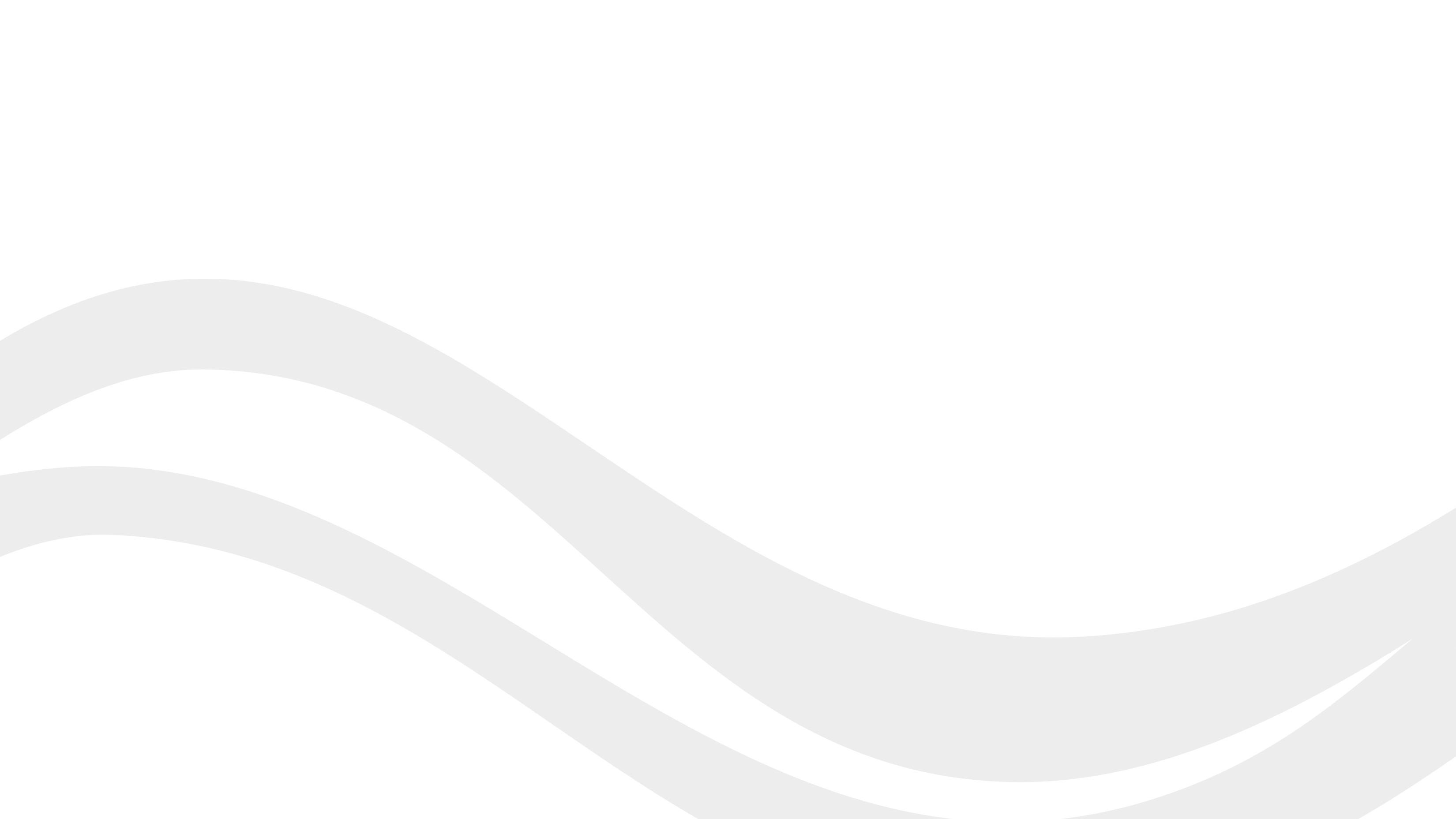 12
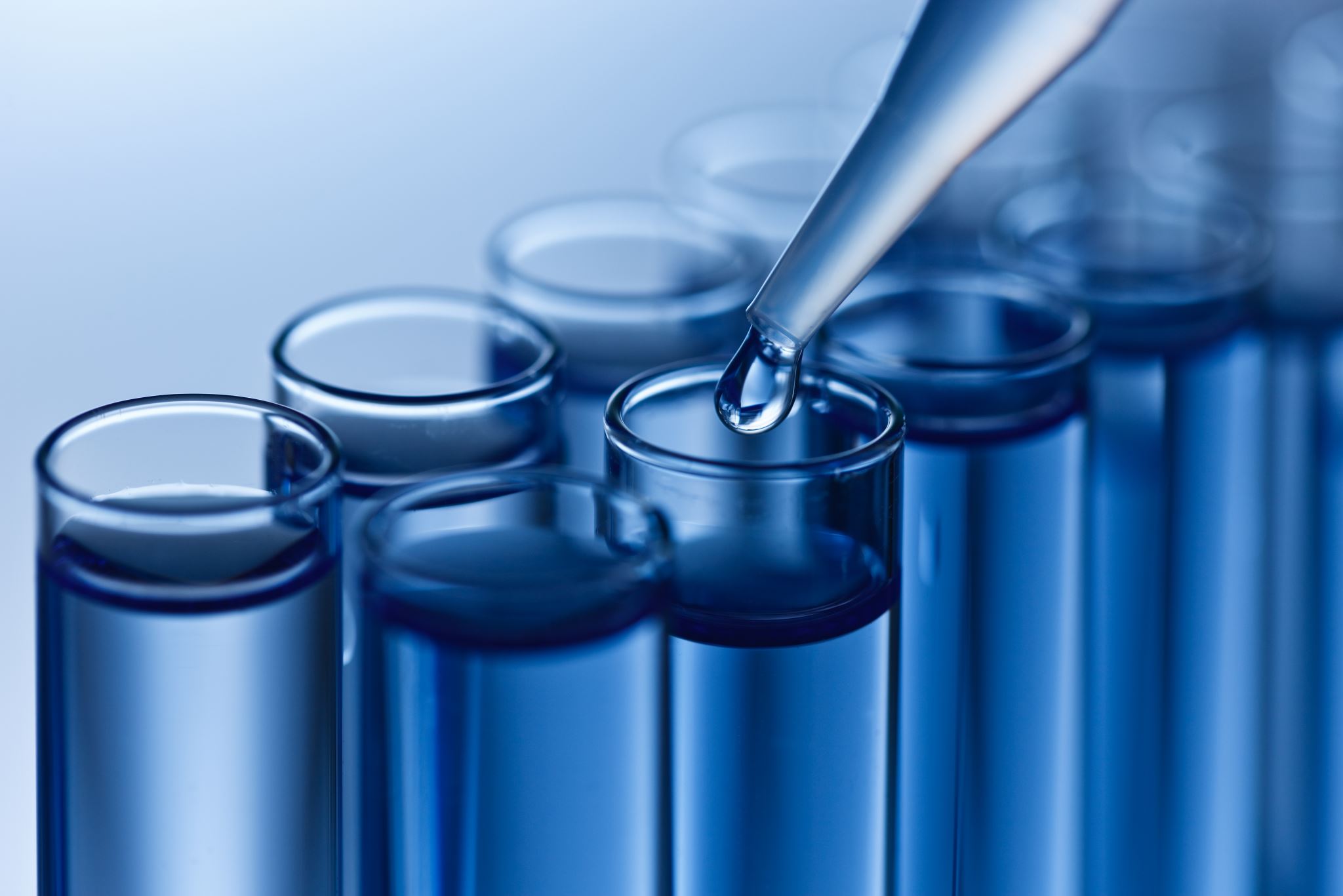 Other violations
Out of compliance with:
Arsenic blending treatment monitoring and reporting provisions as directed in the system’s Domestic Water Permit
Monitoring for Nitrate
Total Coliform MCL
Submitting reports such as Consumer Confidence Reports and Electronic Annual Reports
CALIFORNIA WATER BOARDS                                                     SAFER PROGRAM
[Speaker Notes: We just talked about Arsenic treatment technique violations (PAUSE)
Now, some of the other violations that Allensworth CSD has received includes: Monitoring and reporting for the Arsenic blending treatment. This is when a sample is not taken and/or reported, which I mentioned is part of the water permit conditions. (pause)
Allensworth also has violations for not monitoring for Nitrate, (pause), exceeding the Total Coliform Maximum contaminant level, (pause), and not submitting some reports such as Consumer Confidence Reports and Electronic Annual Reports]
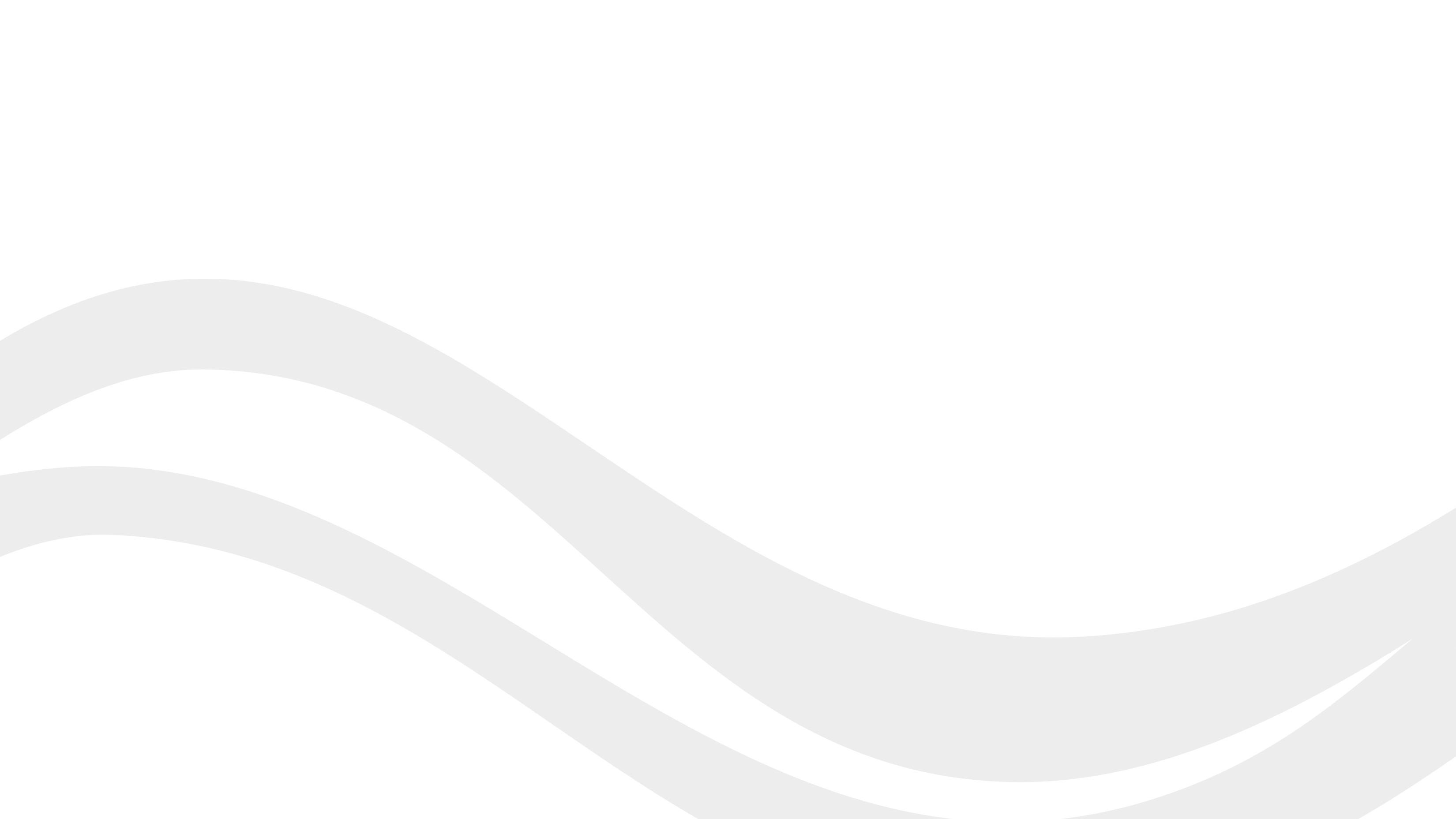 13
Technical, Managerial, and Financial Capacity
CALIFORNIA WATER BOARDS                                                     SAFER PROGRAM
[Speaker Notes: Moving on (pause) Aside from water quality issues and the other violations I mentioned, the Allensworth CSD board members have vocalized during multiple meetings with the State Water Board that the system experiences Technical, Managerial, and Financial issues
Technical issues may be water infrastructure maintenance and replacement, water quality monitoring, and sending public notices 
Managerial issues may be stakeholder communication, organization, and A=adequate staff and training
Financial issues may be revenue sufficiency, fiscal management and controls, and capacity to implement solutions                               

Some specific examples of technical deficiencies for Allensworth CSD includes but is not limited to exceeding maximum contaminant levels, monitoring, and having inadequate infrastructure as well as lack of sufficient operator support.

Allensworth CSD has also expressed high concerns regarding lack of staffing capacity. The General Manager currently does not have any support staff which makes it difficult to collect bills, upkeep records, oversee contractors, carry out external communications, and submit reports to comply with regulations. This highlights managerial deficiencies. (pause) Allensworth is severely understaffed, which is not uncommon remote areas like this. Running a water system is not an easy task.

Lastly, the system struggles with tracking financial records and executing timely system fixes which falls under financial deficiencies (pause)
This includes not having enough Operations and Maintenance funds, emergency funds, or the technical capacity to implement solutions when issues arise like a water leak or replacing an aging infrastructure]
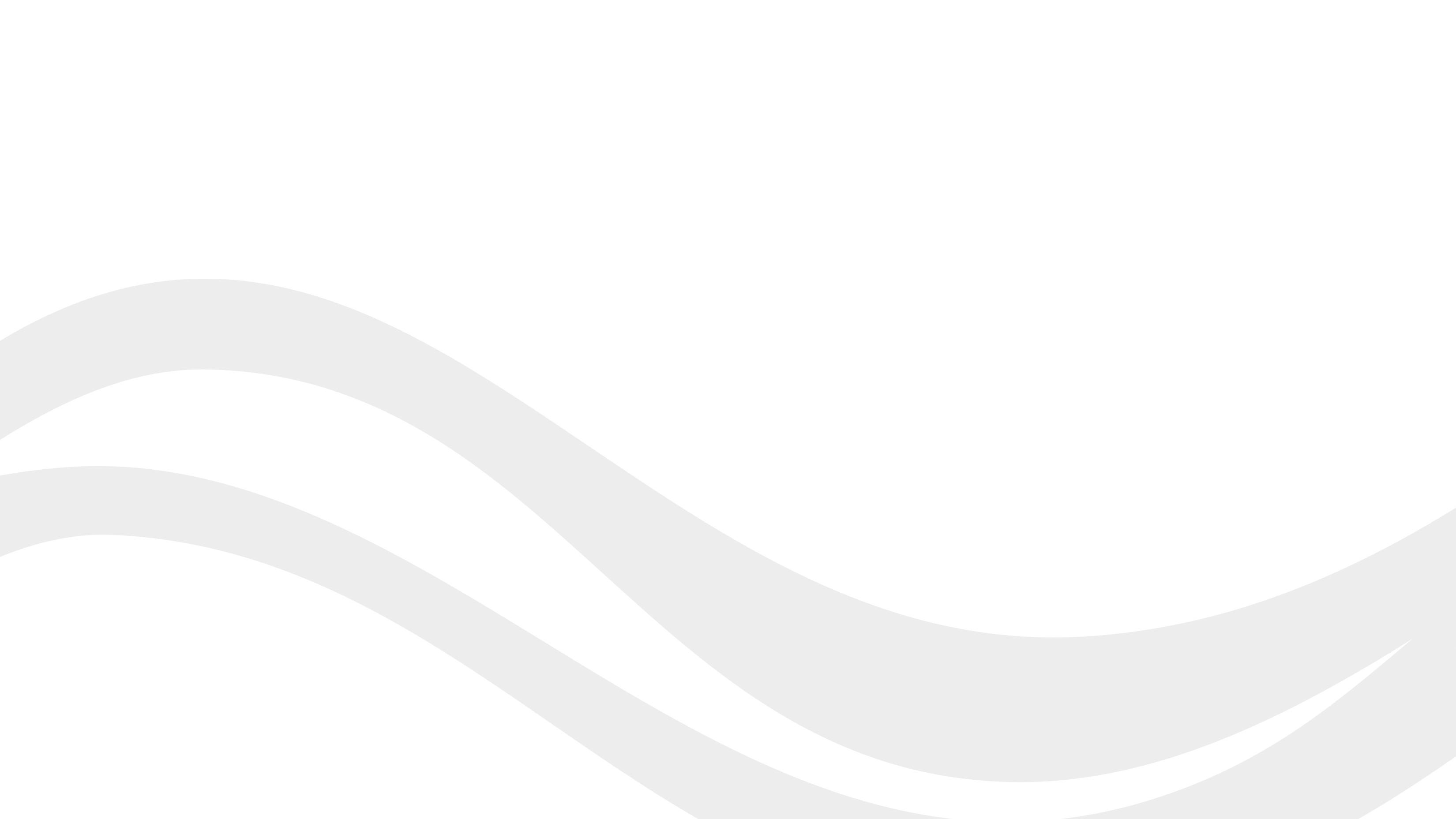 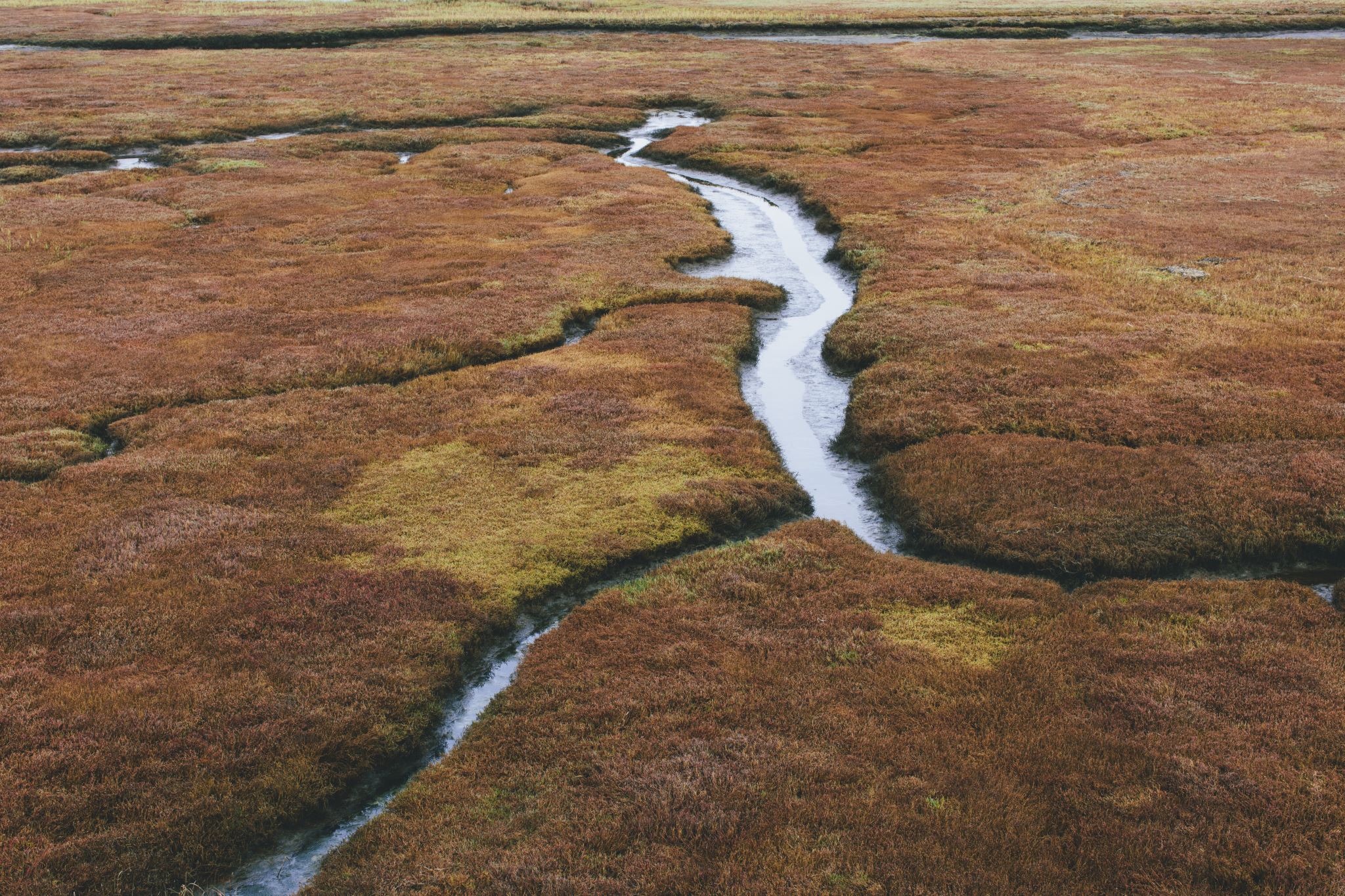 14
Drought Planning: Senate Bill 552
Small Water Suppliers: All (15-2,999 connections)

Implement drought resiliency measures, subject to funding availability:
Detect production well groundwater levels - Jan 1, 2023
Mutual aid organization membership - Jan 1, 2023
Continuous operation during power failures - Jan 1, 2024
Backup source of water supply or a water system intertie - Jan 1, 2027
Meter each service connection and monitor water loss - Jan 1, 2032
Meet fire flow requirements - Jan 1, 2032

For more information, please visit: https://bit.ly/SB552_DroughtPlanning
CALIFORNIA WATER BOARDS                                                     SAFER PROGRAM
[Speaker Notes: As I stated, running a water system is difficult and we must also consider the impact of increasing and stringent regulations. An example of this is Senate Bill 552 which was passed in September of 2021
This bill aims to address drought planning in CA. It requires small water suppliers to develop and implement several drought related initiatives including: 
a) Detecting production well groundwater levels by January 1, 2023
b) Establishing membership in mutual aid organizations by January 1, 2023
c) Ensuring continuous operation during power failures by January 1, 2024 
d) Securing a backup source of water supply or a water system intertie by January 1, 2027
e) Installing meters on each service connection and monitoring water loss by January 1, 2032
f) Meeting fire flow requirements by January 1, 2032

These 6 drought resiliency measures must be implemented over the next 8 years. Additionally Small water suppliers are required to report water supply condition information annually to the State Board through the Electronic Annual Reporting tool or a different tool if directed.​

​Unfortunately, Allensworth currently does not have the Technical managerial or financial capacity to fulfill all these requirements which may lead to more violations and fines in the future. (PAUSE)

For all these reasons including the water quality issues, the State Water Board believes that appointing a limited scope administrator here at Allensworth CSD is a great step in assisting the water system to become a more sustainable and resilient]
15
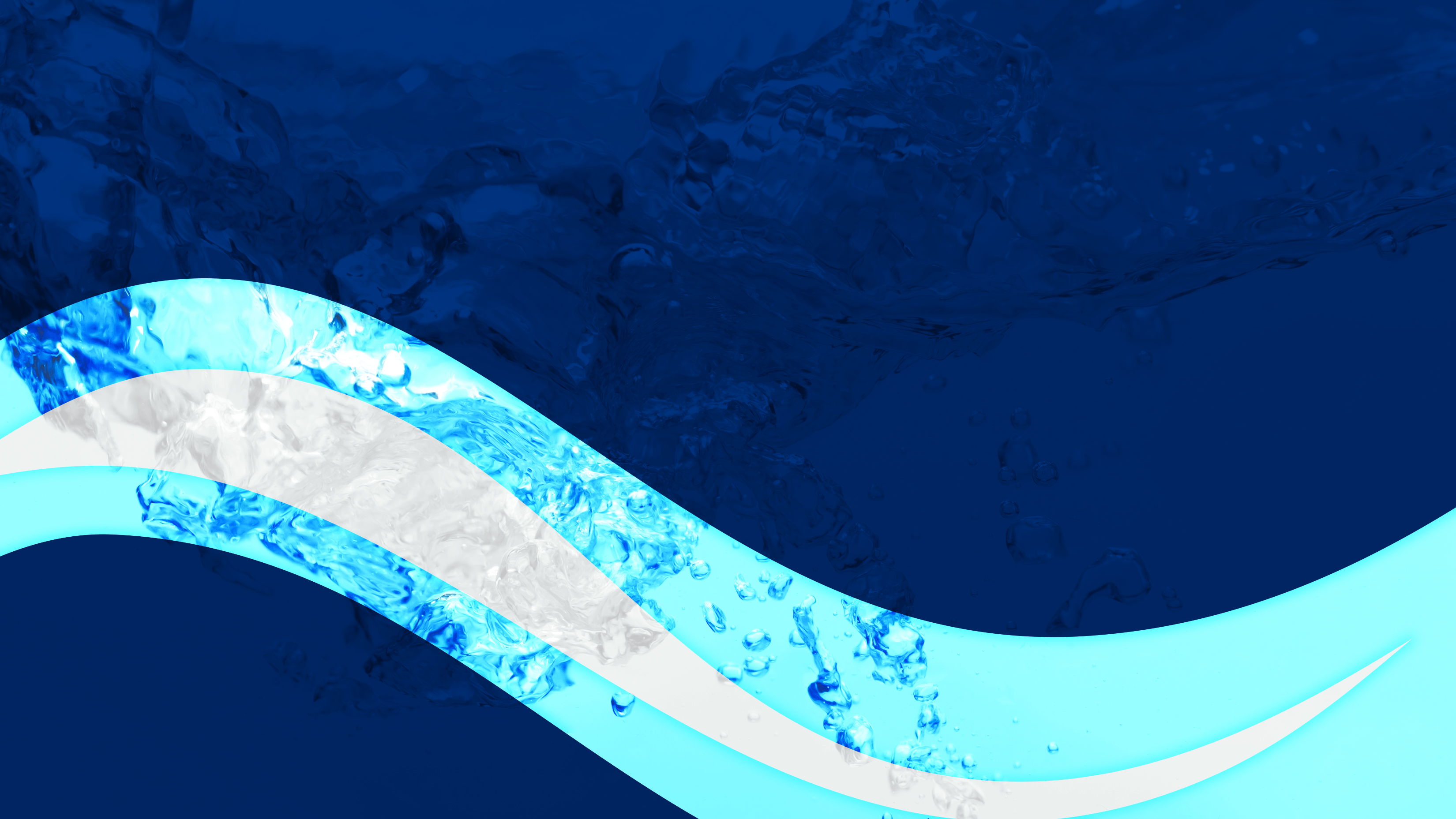 Administrator Overview 
Allensworth Community Services District
Bryan Potter, P.E.
Senior Water Resource Control Engineer
Division of Drinking Water, SAFER
CALIFORNIA WATER BOARDS                                                     SAFER PROGRAM
[Speaker Notes: With that being said, we will now have Bryan talk about the Administrator program.]
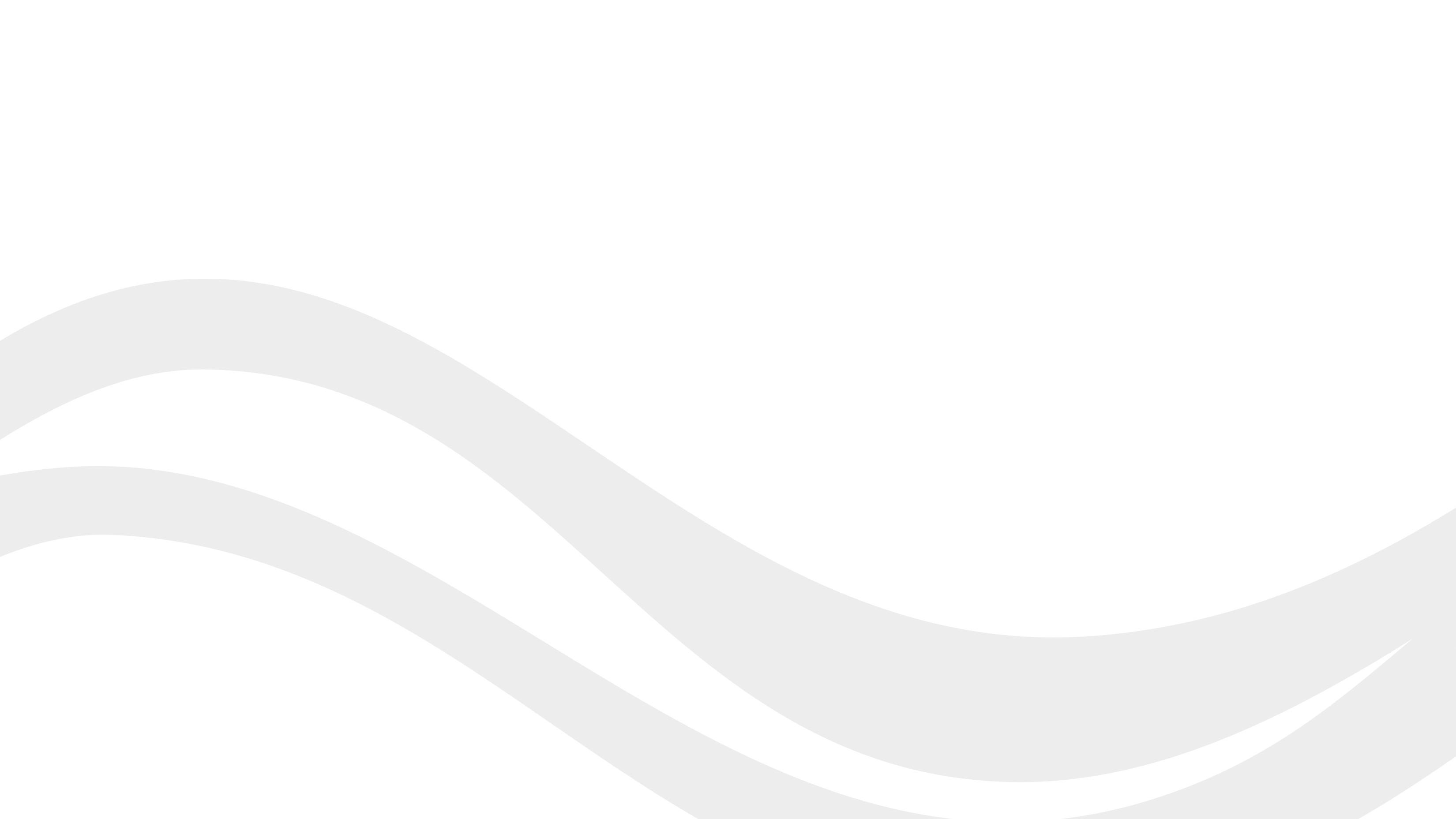 16
What is a Limited Scope Administrator?
A limited scope administrator is a person or entity that is appointed and/or authorized to assist in the technical, managerial, and/or financial operations and management of a designated water system to provide an adequate supply of safe and affordable drinking water.
A limited scope administrator is required to have:
All necessary licenses and certifications for scope of appointment
Sufficient experience for scope of appointment
Subject to a background check.
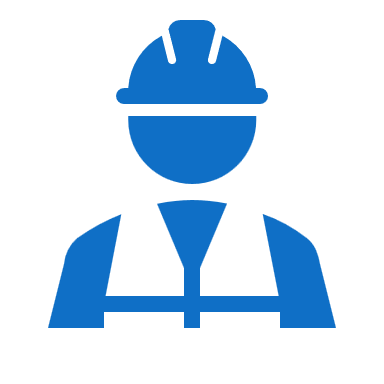 CALIFORNIA WATER BOARDS                                                     SAFER PROGRAM
[Speaker Notes: The administrator shall have all necessary licenses and certifications for the scope of appointment. For example, if the scope of the appointment includes the operation of a water system, the administrator must have certified operators, or the ability to subcontract certified operators.
The administrator shall also have sufficient experience in the tasks that will be required of them. For example, if the Administrator is required to develop a capital improvement plan, or a five year budget, the administrator must have sufficient experience in doing so.
It should also be noted, that the administrator will also be subject to a background check. 
 
The State Water Board views administrators as a relatively flexible tool that can be tailored to the needs of a water system. All actions taken by an administrator are required to be in the best interest of the community served by the water system and must be intended to develop the water system’s capability to sustainably deliver an adequate supply of affordable, safe drinking water so that the services of the administrator are no longer necessary.]
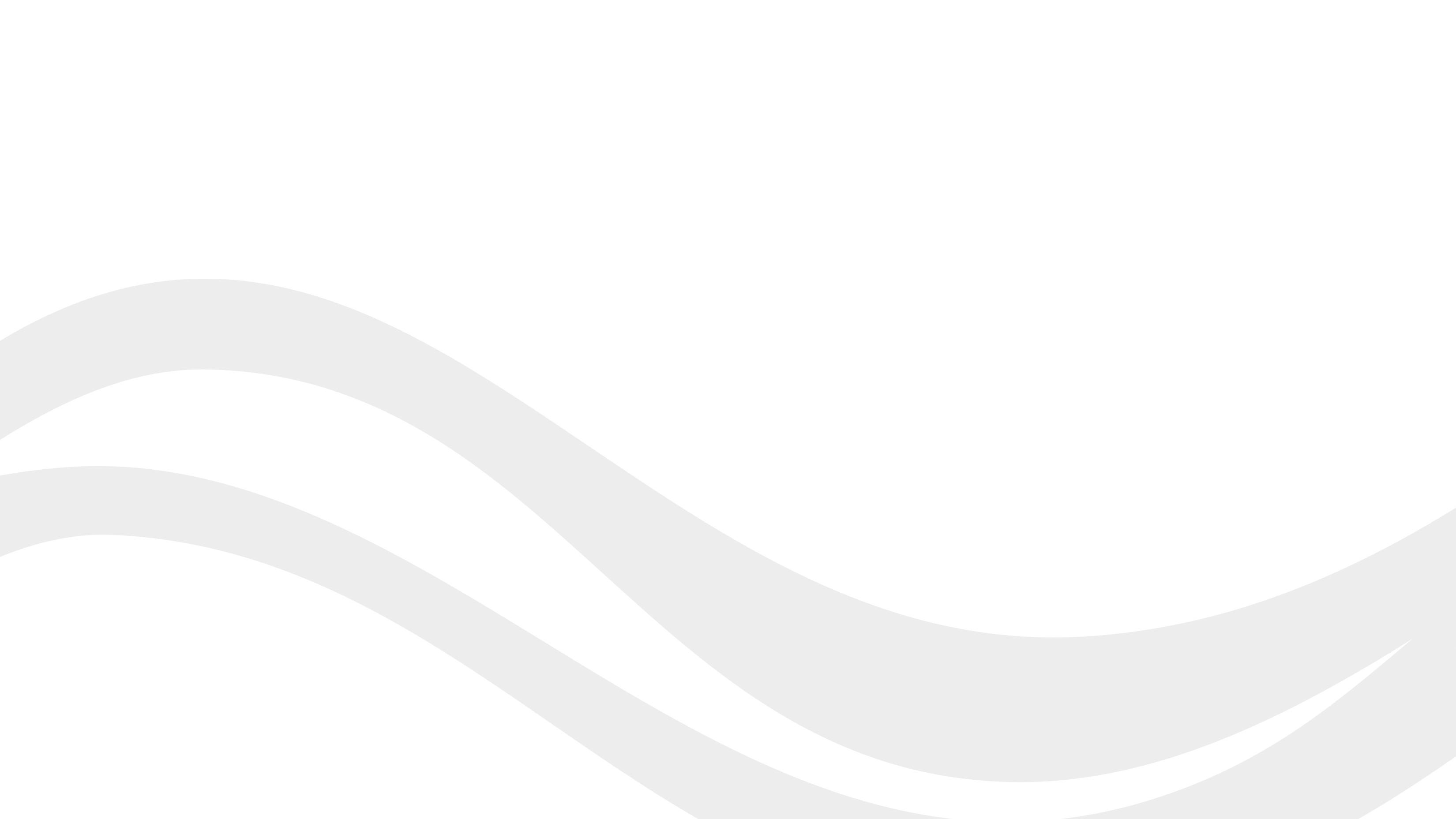 17
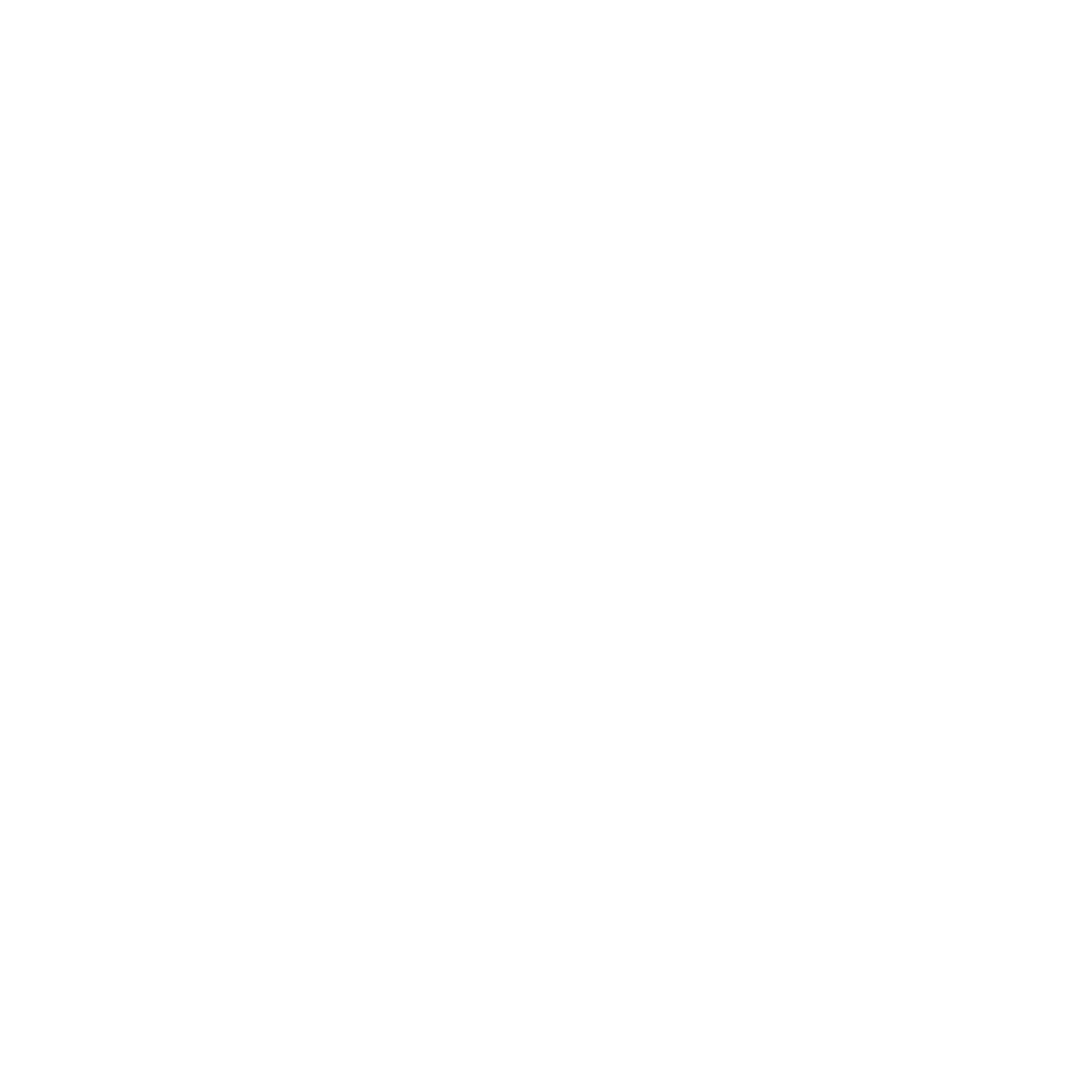 Administrator Authority
Applicability:
A public water system or state small water system that serves a disadvantaged community and that the state board finds consistently fails to provide an adequate supply of affordable, safe drinking water.

Policy Handbook:
bit.ly/Administrator_Policy_Handbook
ADMINISTRATORS
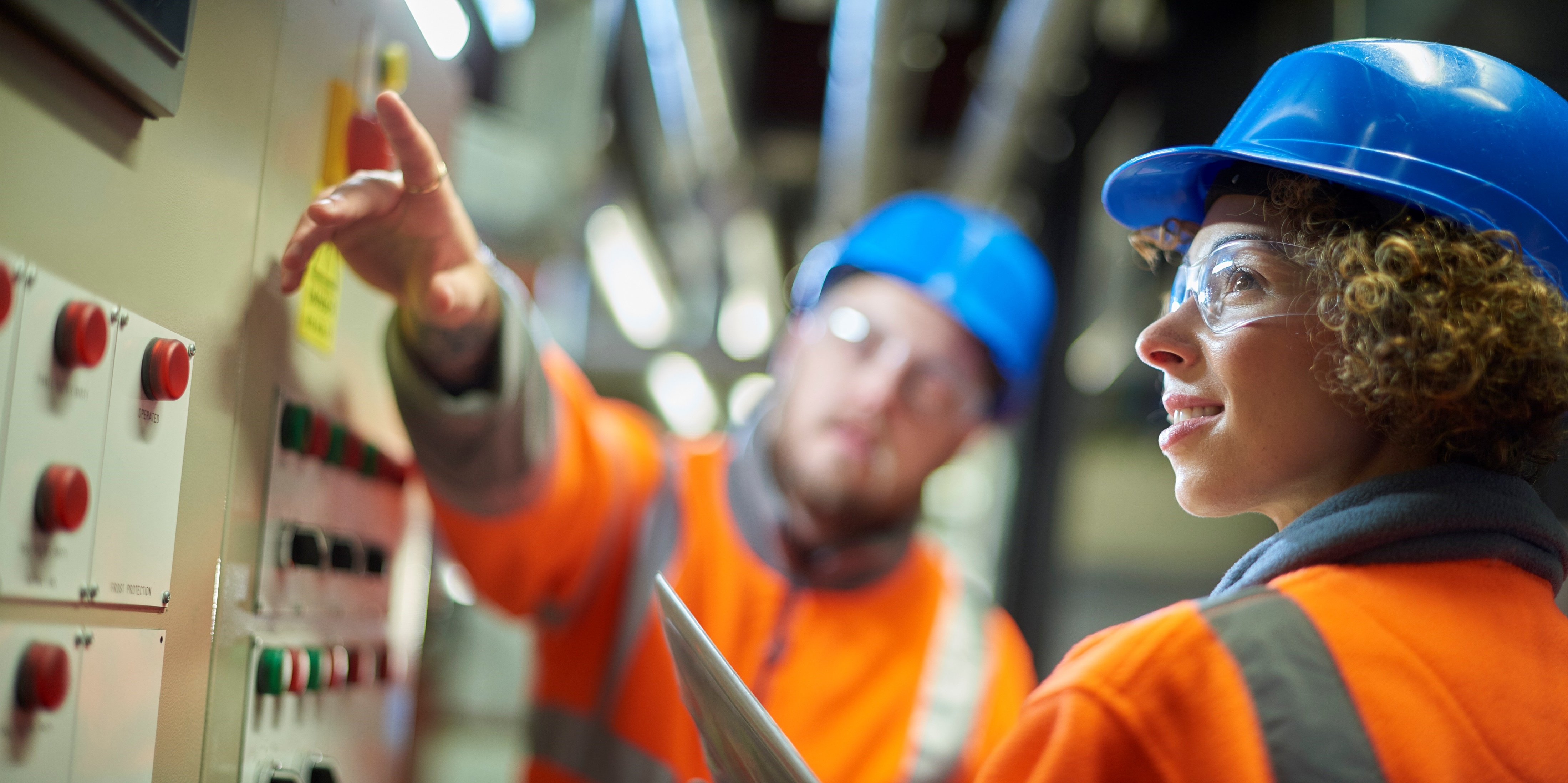 CALIFORNIA WATER BOARDS                                                     SAFER PROGRAM
[Speaker Notes: The State Board’s ability to appoint an administrator comes from the Safe and Affordable Drinking Water Fund. This fund was established by Senate Bill 200 in 2019 to provide up to $130 million dollars a year that enables the State Water Board to help small water systems with drinking water violations develop and implement sustainable solutions, including the appointment of an administrator.
 
Senate Bill 552 gives the State Water Board the authority to appoint an administrator to a designated public water system that has consistently demonstrated the inability to provide an adequate supply of safe and affordable drinking water to its community. 
 
The role of the appointed administrator is to provide administrative, technical, operational, legal, and/or managerial services to a water system. A full-scope administrator would be appointed to take total and complete managerial control over a designated water system.
 
A complete description of the administrator authority and requirements can be found in the Administrator Policy Handbook on the Waterboards website]
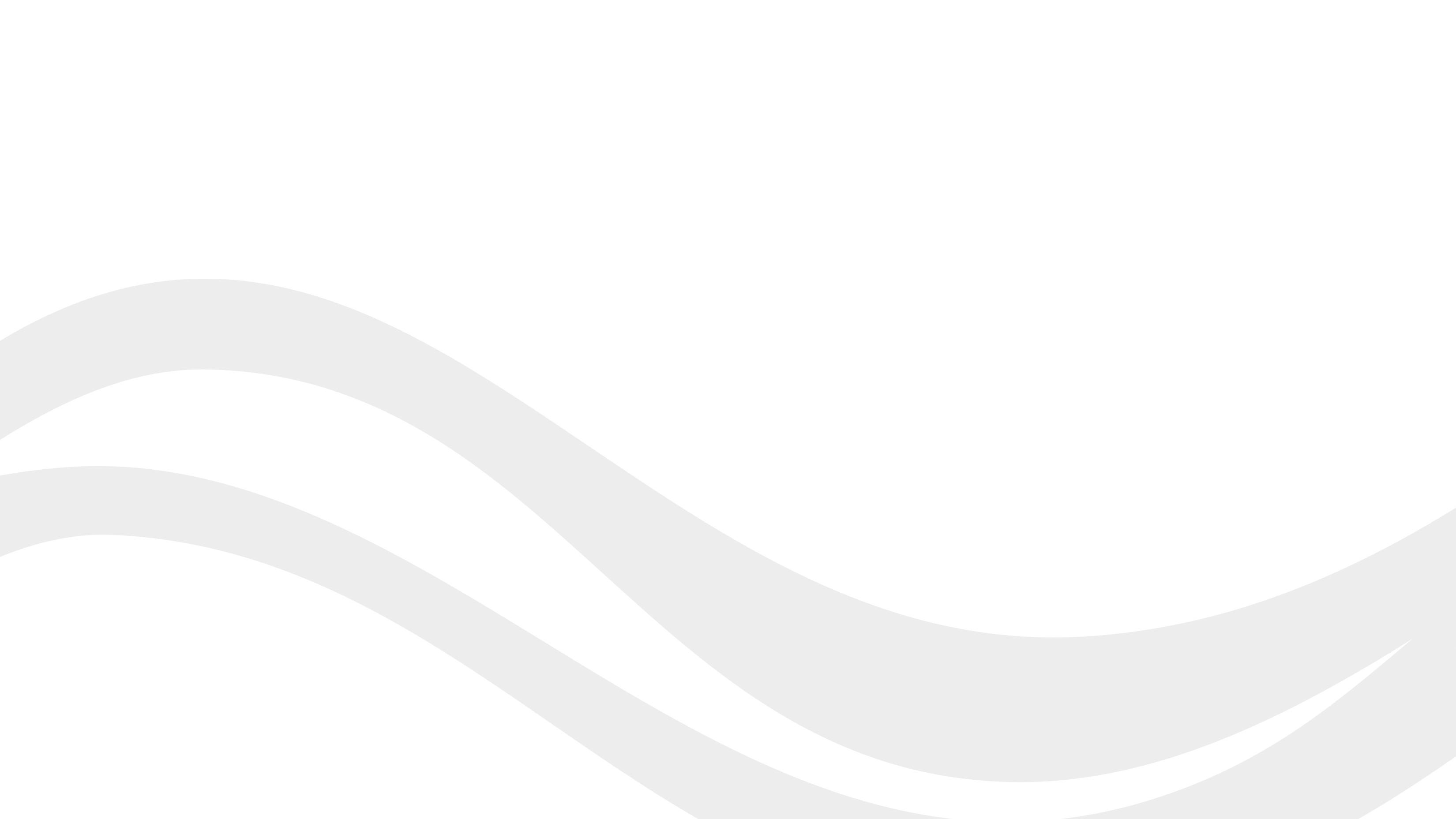 Administrator Appointment Process
18
CALIFORNIA WATER BOARDS                                                     SAFER PROGRAM
[Speaker Notes: Here is the overview of the administrator process thus far. 
The State Water Board met with Allesnworth on x, x, x to discuss the administrator appointment

The process to appoint an administrator to a water system is initiated with a letter from the State Water Board to the water system. The State Water Board issued a designation letter to xxx

The state board met with Allensworth CSD board once again to clarify the limited scope appointment on xxx
 
Next, a public notice was sent to affected ratepayers, renters, and property owners at least 30-days prior to a public meeting in order to give the public an opportunity to provide feedback. The notice regarding this public meeting was distributed on xxxx and the 30-day public comment period started on xxxx
 
The State Water Board then conducts the public meeting, which we are all here for today.
 
Following the public meeting, there are an additional 7 days for the public comment period, where all stakeholders can submit their feedback via email. The public comment period will conclude on xxx.  
 
Once all the initial steps in the process are complete, the State Water Board can move on to the next step of legally appointing an administrator to the system. As you can see, the process does take a bit of time and the appointment of an administrator is not immediate.
 
Allensworth CSD will be one of the first water systems in California to be appointed a limited scope administrator. Public meetings were also intended to be in-person, but because of the pandemic the remote participation adds on another level of complexity.]
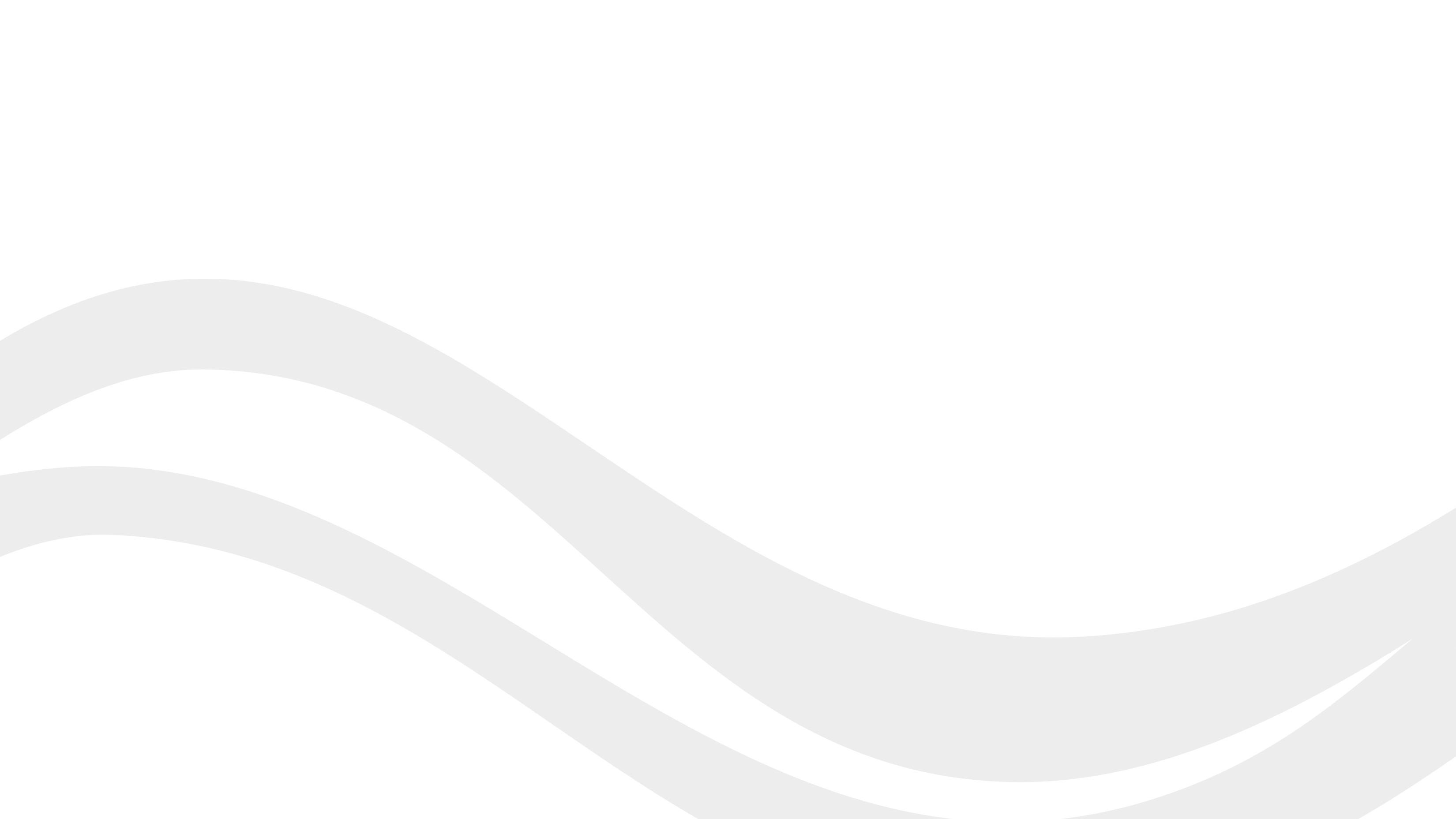 19
Potential Administrator for Allensworth CSD
Potential Limited Scope Administrator has been identified
Stantec Inc.
Public notice included:​
Name of potential limited scope administrator​
Qualifications​​
Public comment period
June 20, 2024
CALIFORNIA WATER BOARDS                                                     SAFER PROGRAM
[Speaker Notes: The potential limited scope Administrator has been identified
Stantec met with Allensworth virtually in April]
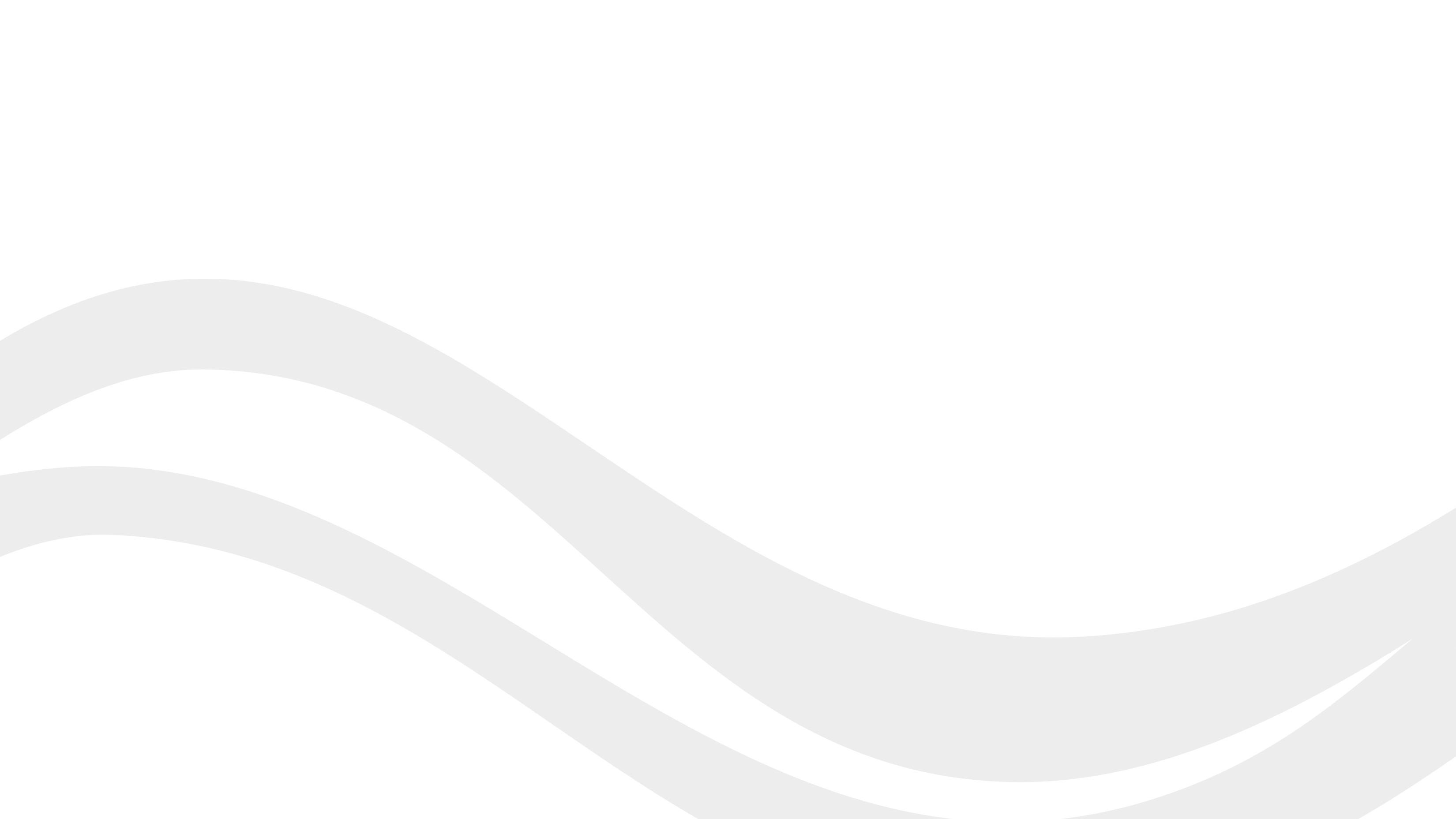 20
Potential Administrator for Allensworth CSD
Stantec Inc. Team
Administrator Leads
Emily Finnegan
Khandriale Clark 
Technical Lead
Nicole Belle Isle
Stantec SAFER Program Team
Mike Antos
Tori Klug
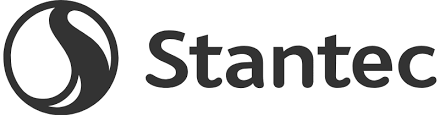 CALIFORNIA WATER BOARDS                                                     SAFER PROGRAM
[Speaker Notes: GIVE STANTEC A CHANCE TO INTRODUCE THEMSELVES HERE]
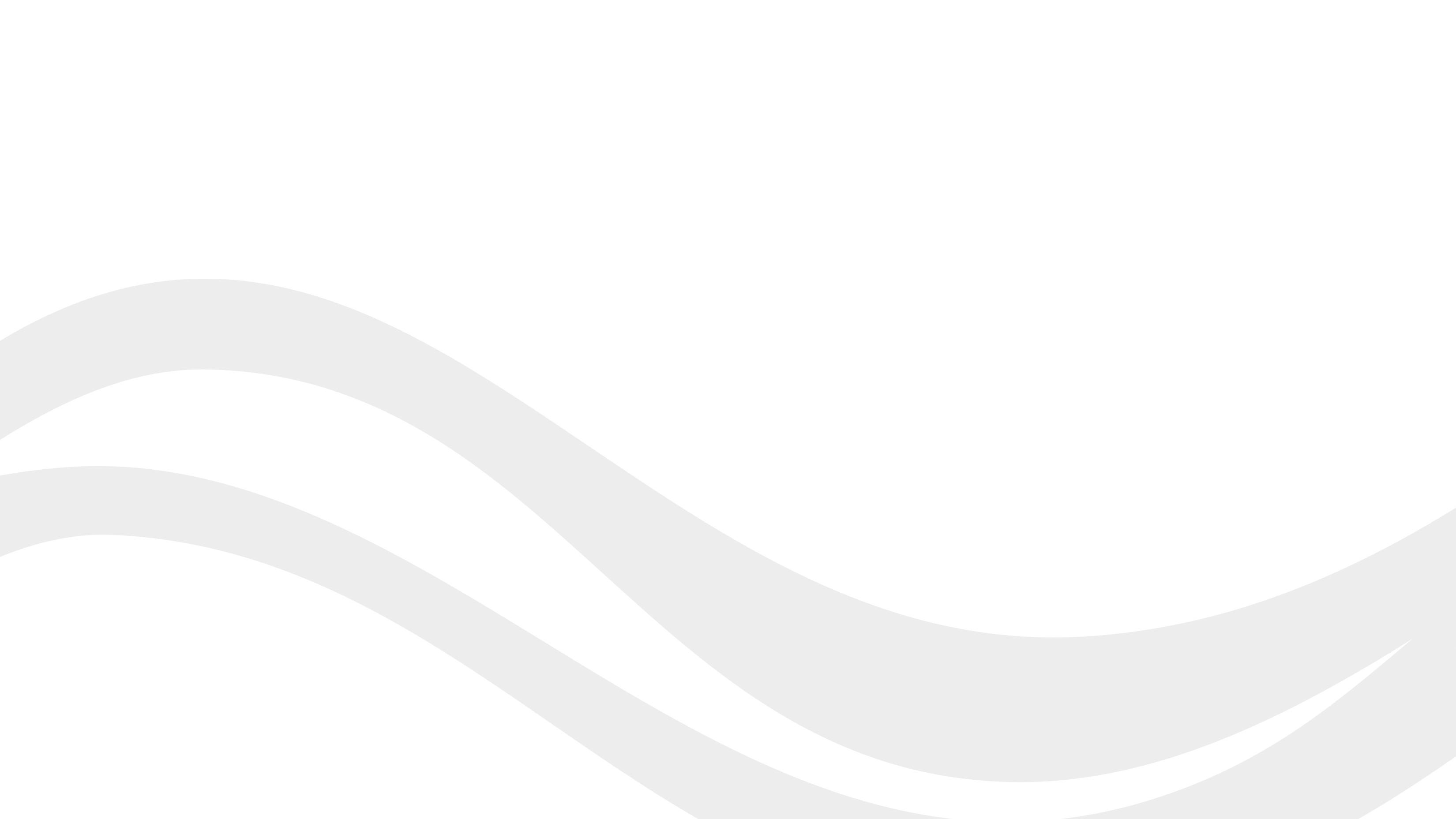 21
Scope of Work and Ultimate Goals
Stantec will:
Conduct an initial assessment of the water system
Develop and propose a Limited Scope Administrator Work Plan based on the system initial assessment
Consult with Allensworth CSD and the State Water Board to review the Work Plan and determine which components are eligible for funding
CALIFORNIA WATER BOARDS                                                     SAFER PROGRAM
[Speaker Notes: State board, Stantec, & ACSD will review workplan and det what components are eligible for funding
Emphasize that the purpose is to fill the gaps (tmf issues, facilitate construction projects)
Board still has control

Working on initial assessment
Proposed admin work will come from initial assessment]
22
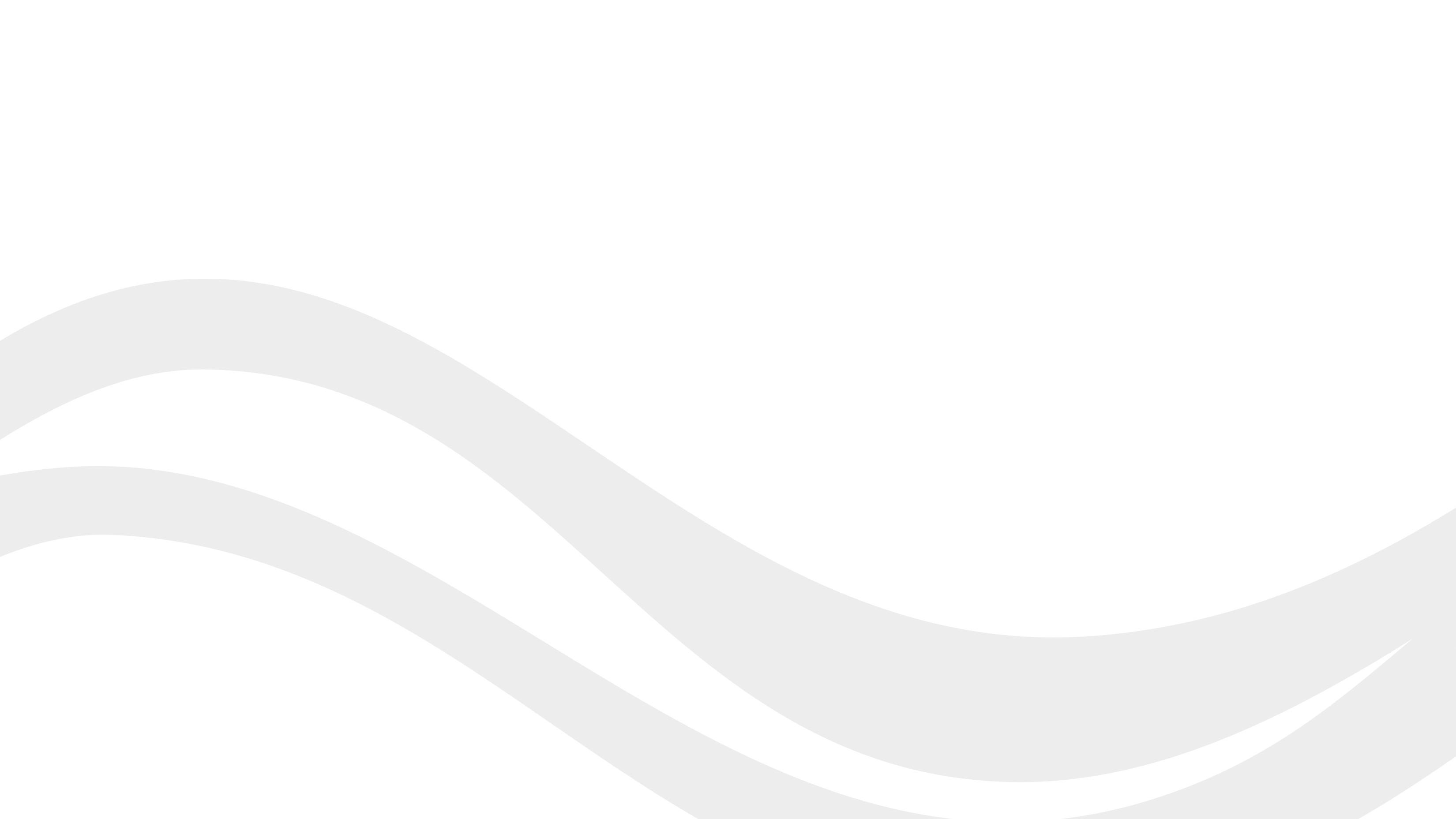 Community Accountability and Engagement Plan
Developed within 120 days of appointment
Public meetings at least once every three (3) months
Provide 10-day notice
Opportunity for public comment
Community involvement
Public access to records
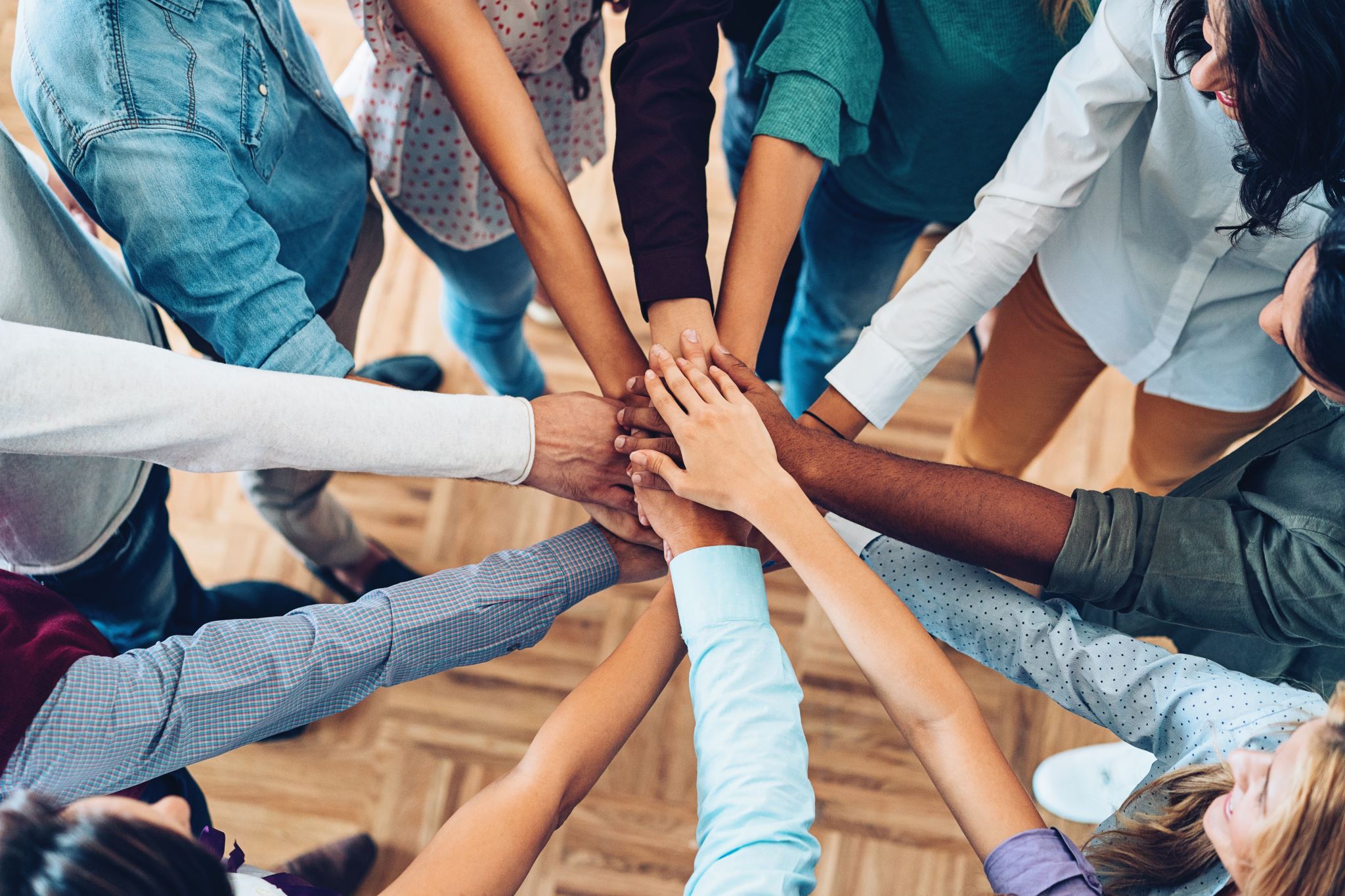 CALIFORNIA WATER BOARDS                                                     SAFER PROGRAM
[Speaker Notes: Stantec will be responsible for creating a community accountability and engagement plan within 120 days of appointment.  The purpose of this plan is to ensure there are opportunities for meaningful community engagement throughout the duration of the administrator’s appointment.  The plan will include:
A description of the actions and activities the administrator will undertake to meaningfully engage with the community regarding the administrator’s activities.
A description of how the administrator will incorporate input from the community in the provision of services to Allensworth
Description of means of communication the administrator will utilize to engage with the community.
Timeline for implementation for the Community Accountability and Engagement Plan.
This plan will identify routine public meetings, which will occur at least once every 3 months, and other methods to engage the community.  Quarterly public meetings will be preceded by notice at least 10 days prior to the public meeting and include the opportunity for the public to present comments during the meeting.  Some of the items included in ongoing public meetings may be:
The performance of the system,
An overview of system’s financial health,
Updates on major projects or plans,
Updates on any changes to water rates, and
Updates on any other significant matters
The public will also have access to records including:
Current operating budget
Organization chart of all designated water system employees
Ownership information for designated water system
Reports by auditors or other financial professionals
Contracts for professional services
Complaints 
Post-Administrator Drinking Water Plan]
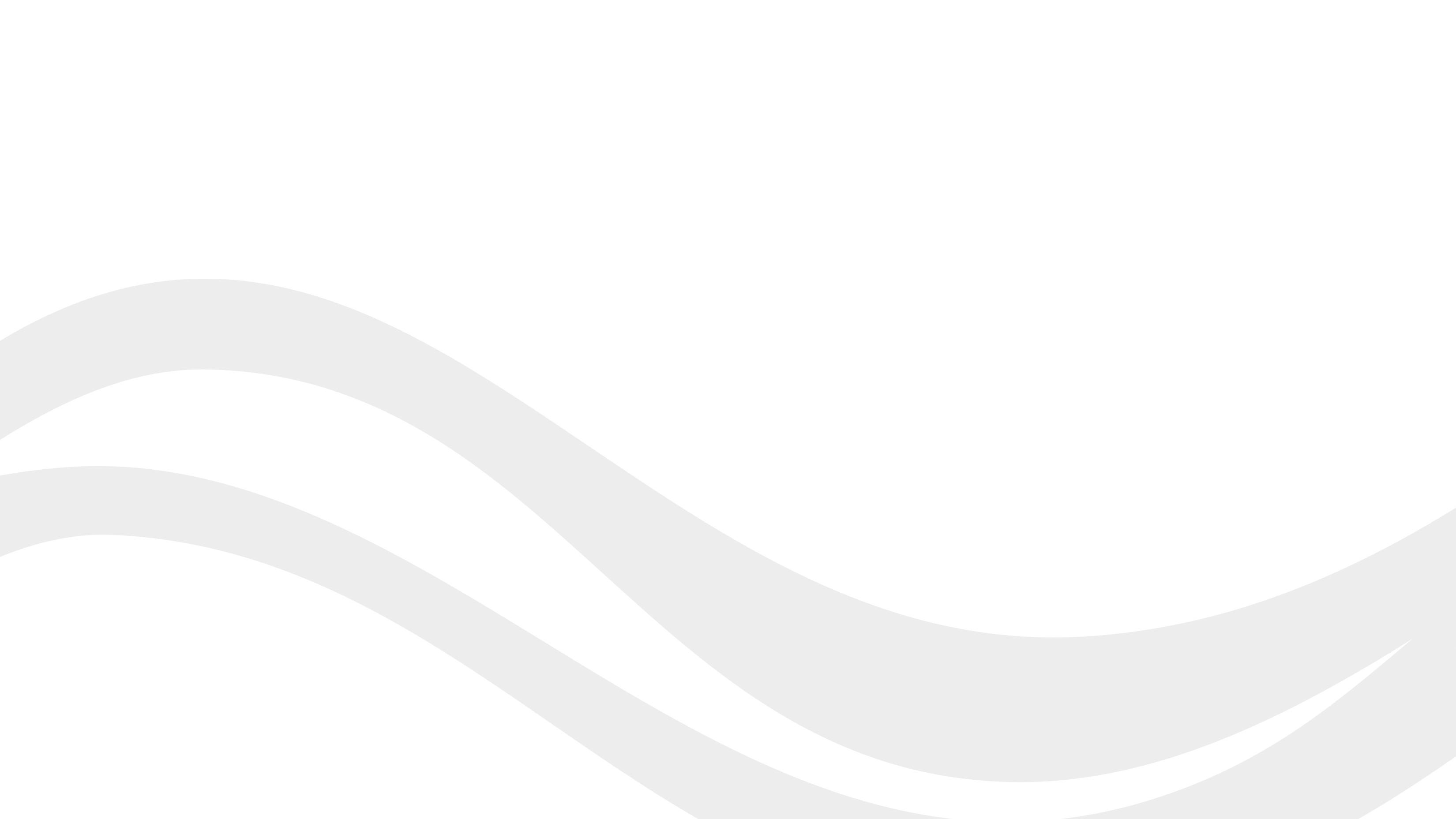 23
Post-Administrator Drinking Water Service Plan
Identify and evaluate technical, managerial, and financial issues
Plan to address technical, managerial, and financial issues
Identify and evaluate potential significant future issues
Identify needed resources
Evaluate governance feasibility 
Evaluate feasibility of connecting to or 
consolidating with another system
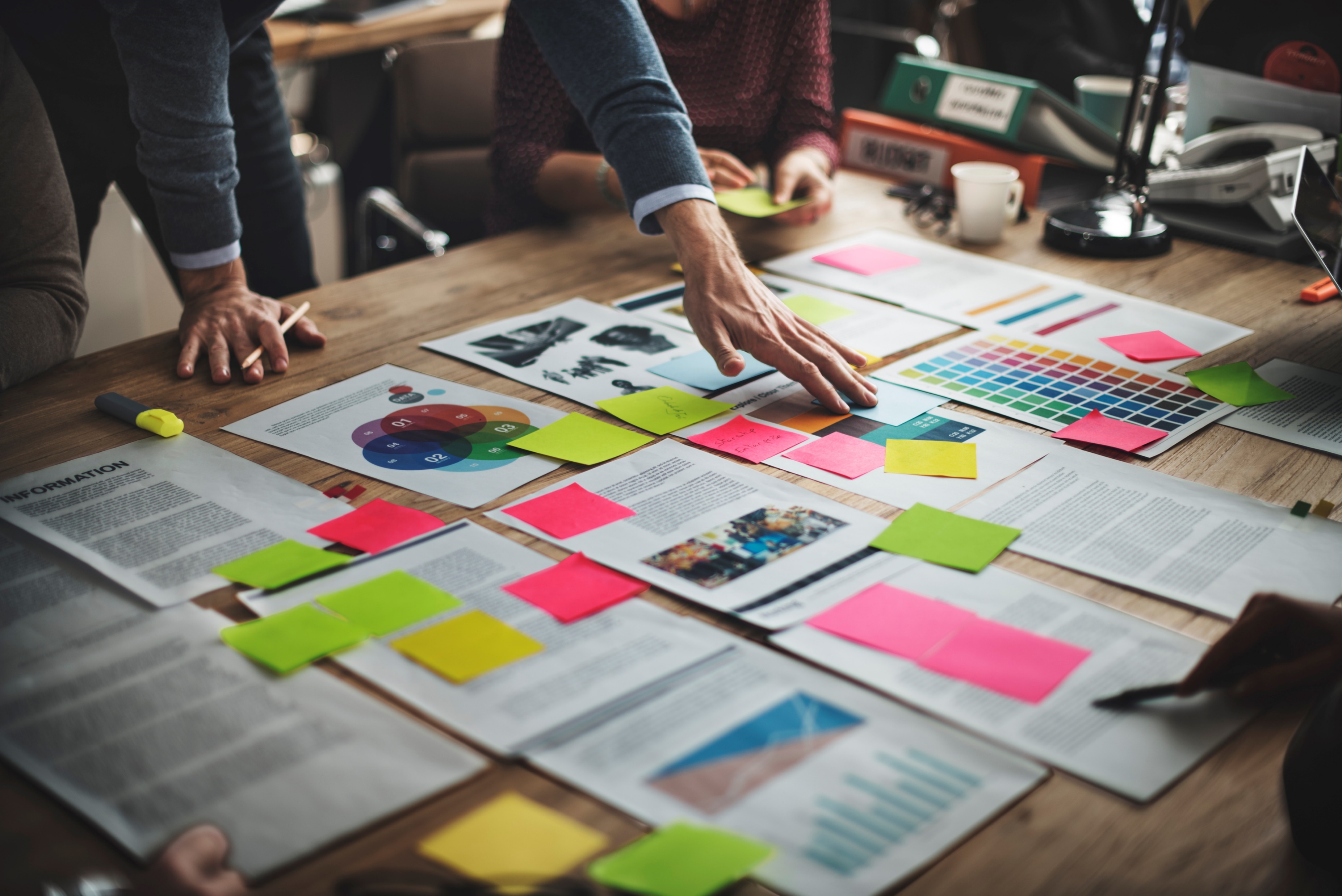 CALIFORNIA WATER BOARDS                                                     SAFER PROGRAM
[Speaker Notes: An administrator is a short-term alternative, and one of the administrator’s top priorities is to identify a pathway to put themselves out of this job.  Within twelve months of commencing duties as an administrator, Stantec will need to submit to the State Water Board a Draft Post-Administrator Drinking Water Service Plan.  Stantec also will hold a public meeting before the submittal.  The State Water Board will be responsible for reviewing and approving the plan.
The Draft Post-Administrator Drinking Water Service Plan will contain each of the following elements: 
Identification and evaluation of the technical, managerial, and financial issues preventing the designated water system from serving its customers with an adequate supply of safe and affordable drinking water, 
Identification and evaluation of significant future issues the district may face, 
A detailed plan for developing the necessary technical, managerial, and financial competencies, in the shortest timeframe possible, so that the services of the administrator would no longer be required, 
The additional resources that will be needed to implement the Post-Administrator Drinking Water Service Plan, 
An evaluation of the feasibility of long-term public governance or community ownership options for the designated water system, and 
An evaluation of the feasibility of connecting to or consolidating the designated water system with another public water system.]
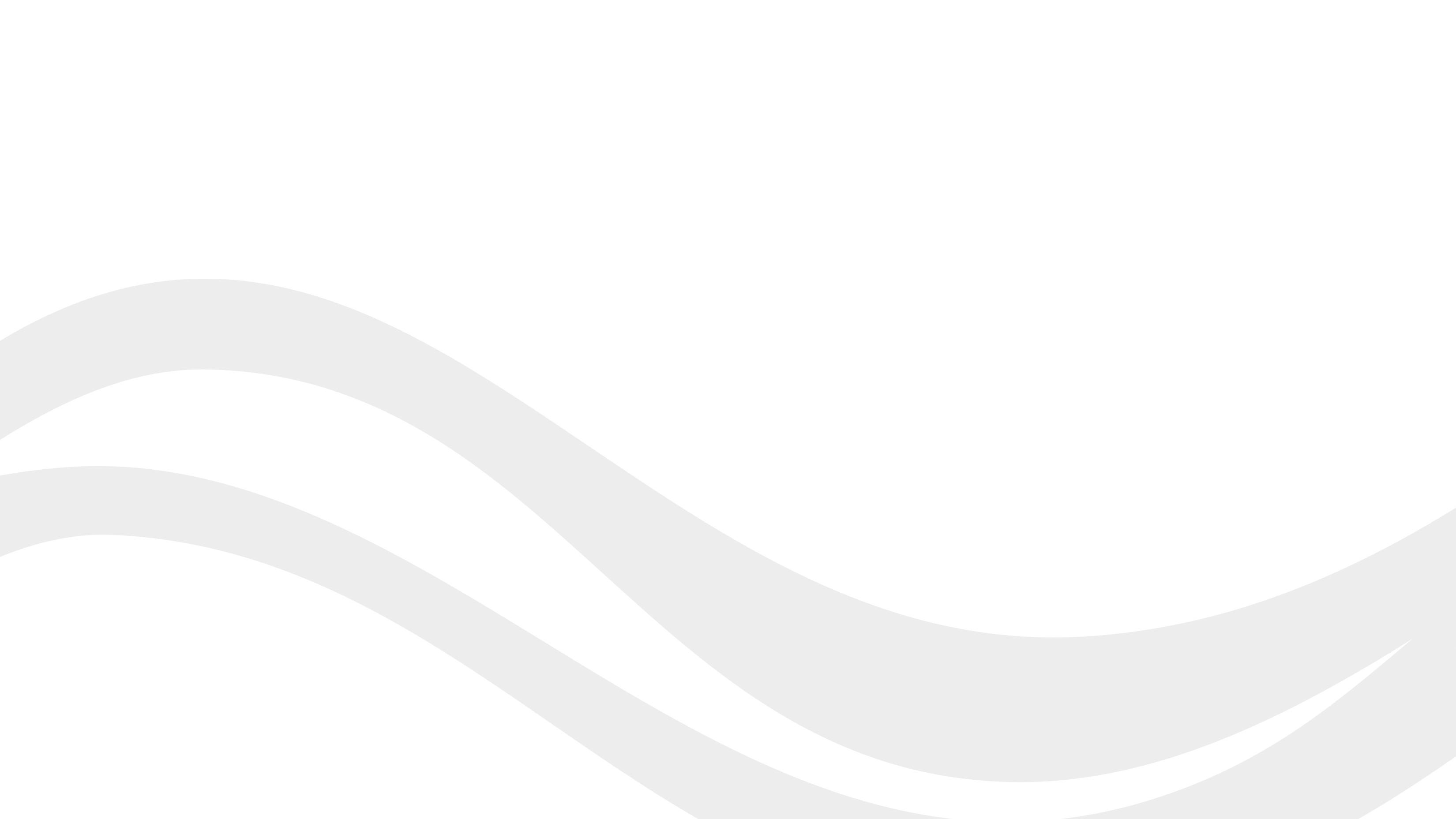 24
Administrator Funding
CALIFORNIA WATER BOARDS                                                     SAFER PROGRAM
[Speaker Notes: The cost of an administrator is funded by the State Water Board, so it is a means of providing needed assistance to a designated public water system without cost to that public water system.  
 
Specifically, the State Water Board shall be responsible for the salary and any benefits for the Administrator; the administrative costs attributed solely to the Administrator, including, but not limited to, additional computers, phones, furniture, and working space requirements; and legal, accounting, and other similar administrative and managerial fees that cannot be paid for by the designated water system’s rates, fees, charges, and existing accounts. 
 
The designated water system will be responsible for all ordinary costs associated with operating and maintaining the water system including, but not limited to, all planning and construction projects required to meet applicable water standards and requirements.
 
Subject to fund availability and project eligibility, the State Water Board may provide funding for construction and planning projects, and ongoing operation and maintenance costs, as set forth in applicable funding guidelines and policies.]
25
Stakeholder and Community Input
CALIFORNIA WATER BOARDS                                                     SAFER PROGRAM
[Speaker Notes: Any ratepayer, renter, or property owner who receives water from Allensworth CSD, once they receive services from an administrator, may submit a petition to the State Water Board for the reversal or modification of a decision of an administrator or substitution of the administrator.  The petition must be received by the State Board within 30 days of the decision in question.  Additionally, a petition requesting substitution of an administrator may be submitted to the State Board at any time.
 
It should be noted, the filing of a petition does not stay or in any way void or limit the decision or action of the administrator being challenged in the petition.
 
Any such petition shall include the following information: 
Contact information, including name and address, of the petitioner; and 
Identification of the reason(s) the petitioner seeks substitution of the administrator or reversal or modification of the administrator’s decision. 

Once received, the State Board will review the petition.]
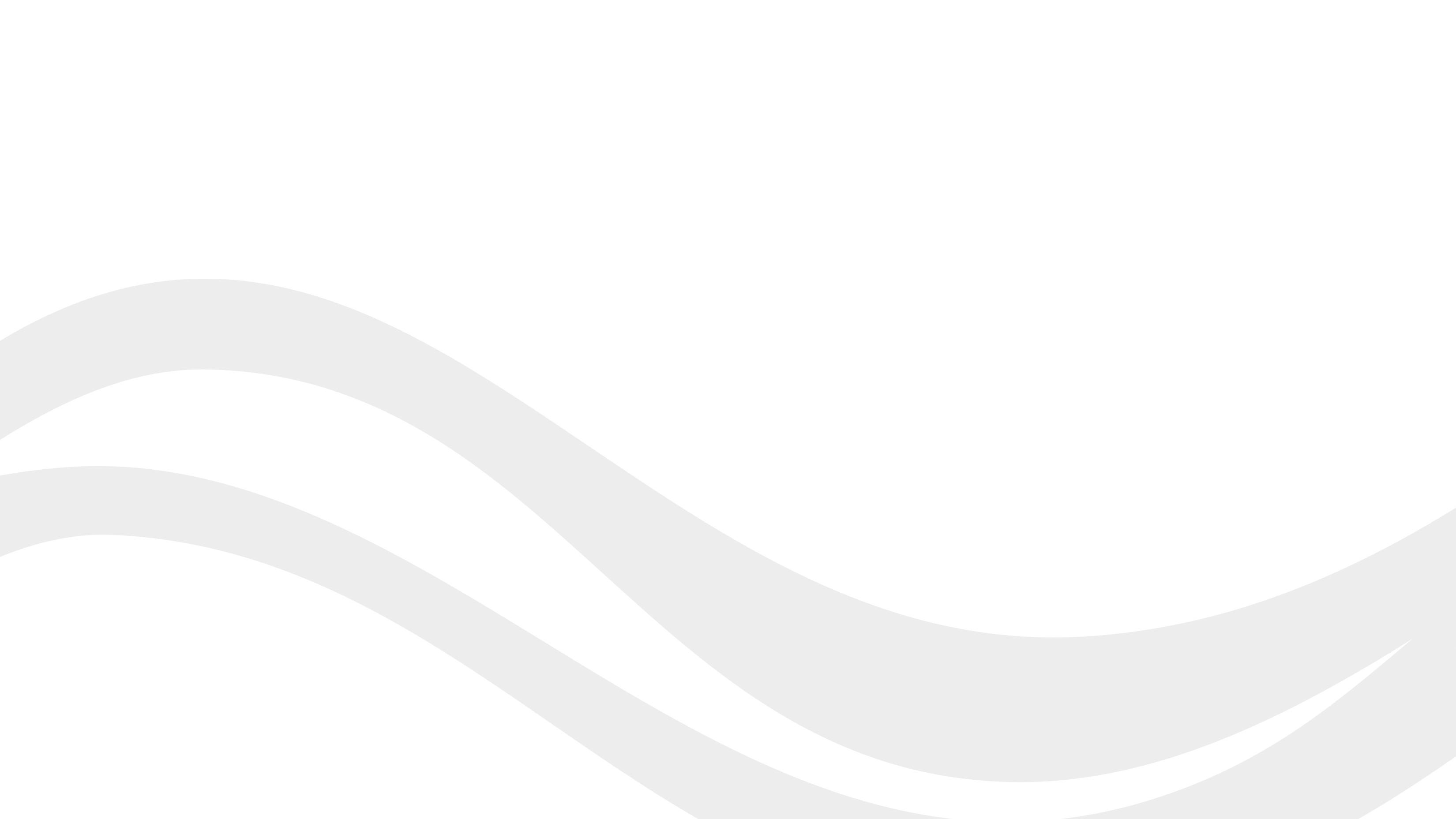 26
Goals
CALIFORNIA WATER BOARDS                                                     SAFER PROGRAM
[Speaker Notes: The State Water Boards has identified Stantec as a potential limited scope administrator for Allensworth CSD.  The Stantec Team has extensive experience working in public works in California. Stantec has been responsible for engineering and administrative projects throughout California and have a licensed registered civil engineer within the company. 

Given the breadth and depth of experience, Stantec is a viable potential limited scope administrator for Allensworth CSD.]
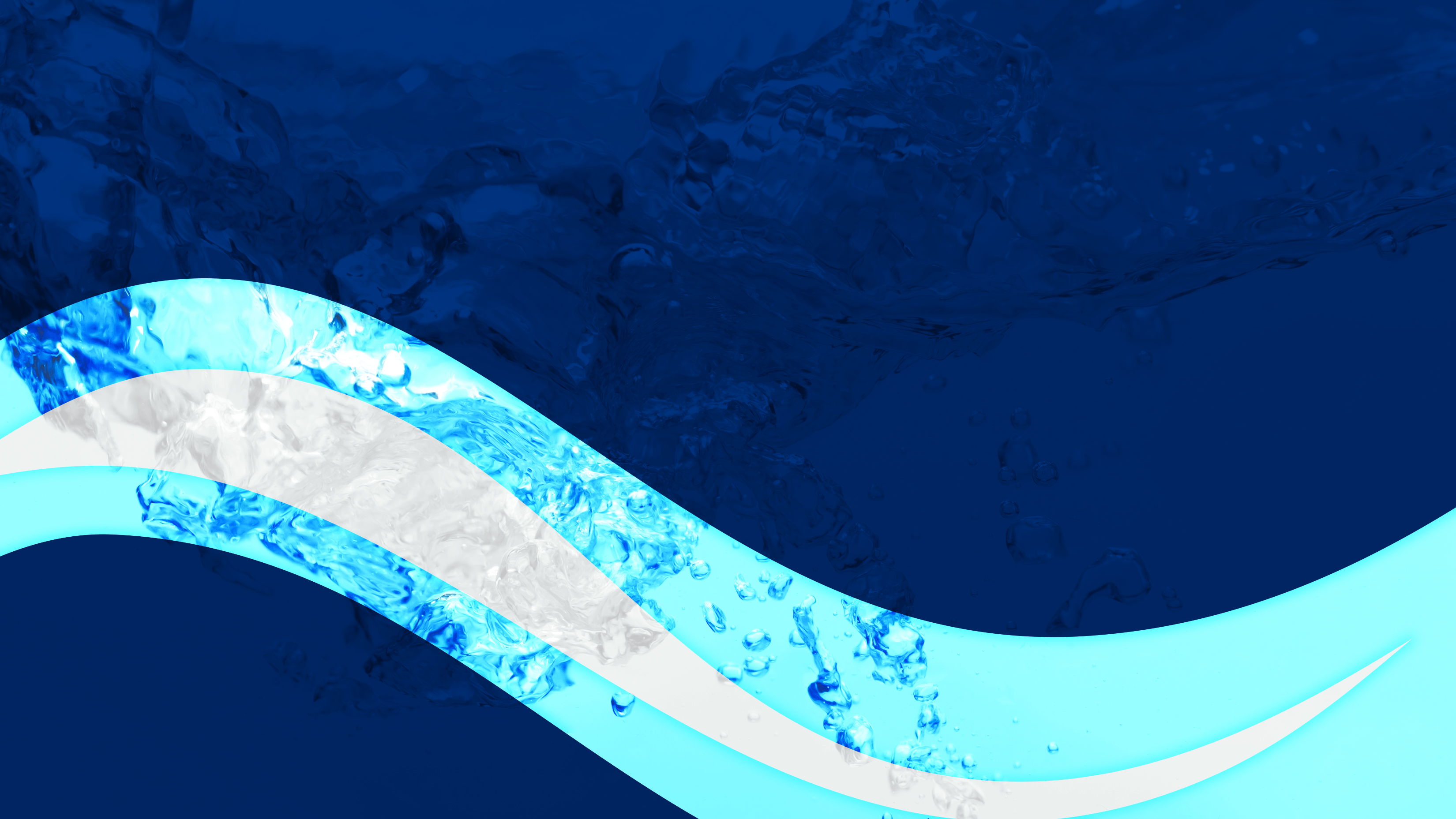 27
Public Comments/Questions
Allensworth Community Services District
CALIFORNIA WATER BOARDS                                                     SAFER PROGRAM
[Speaker Notes: We will now transition to taking questions and comments.]
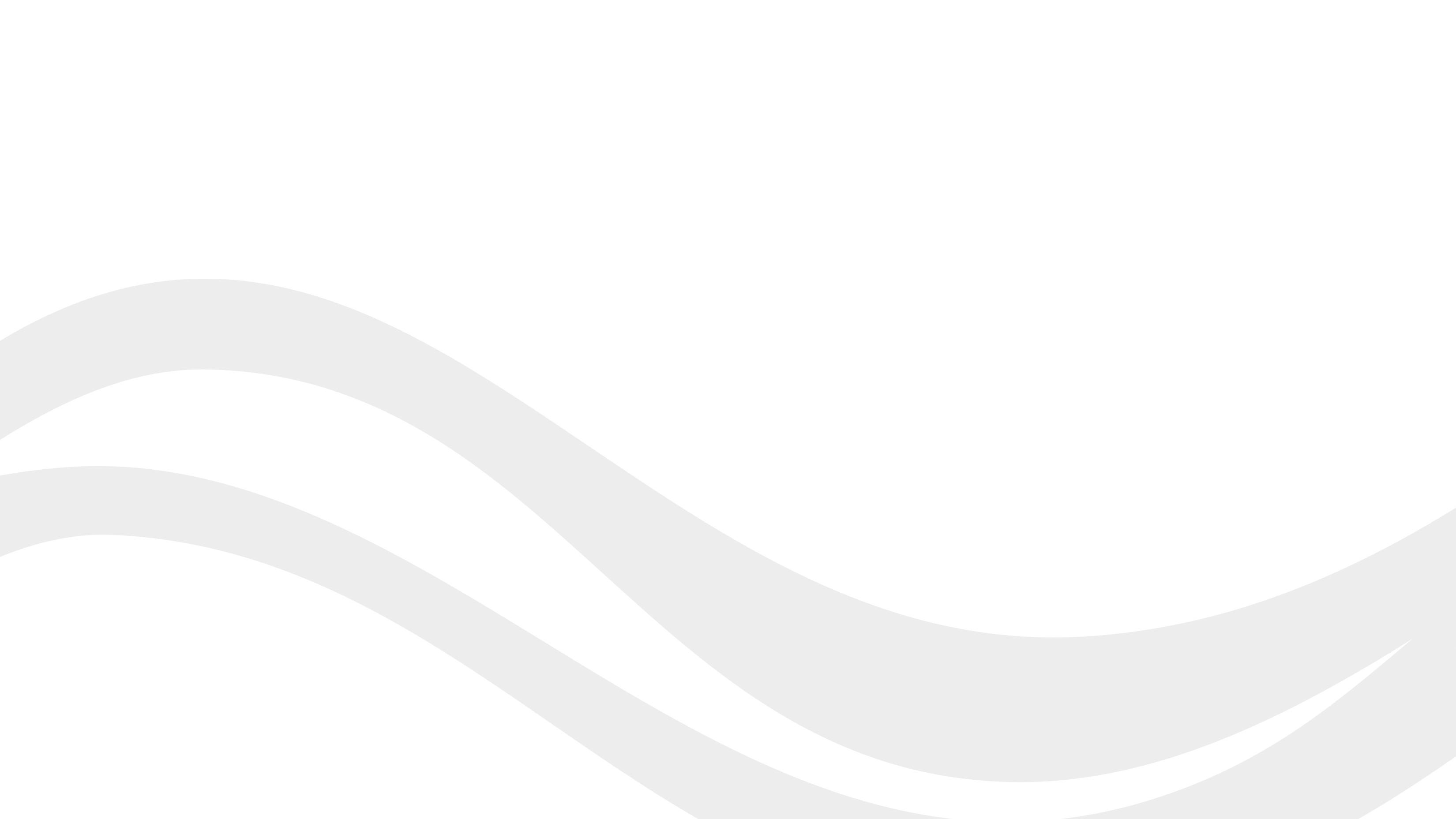 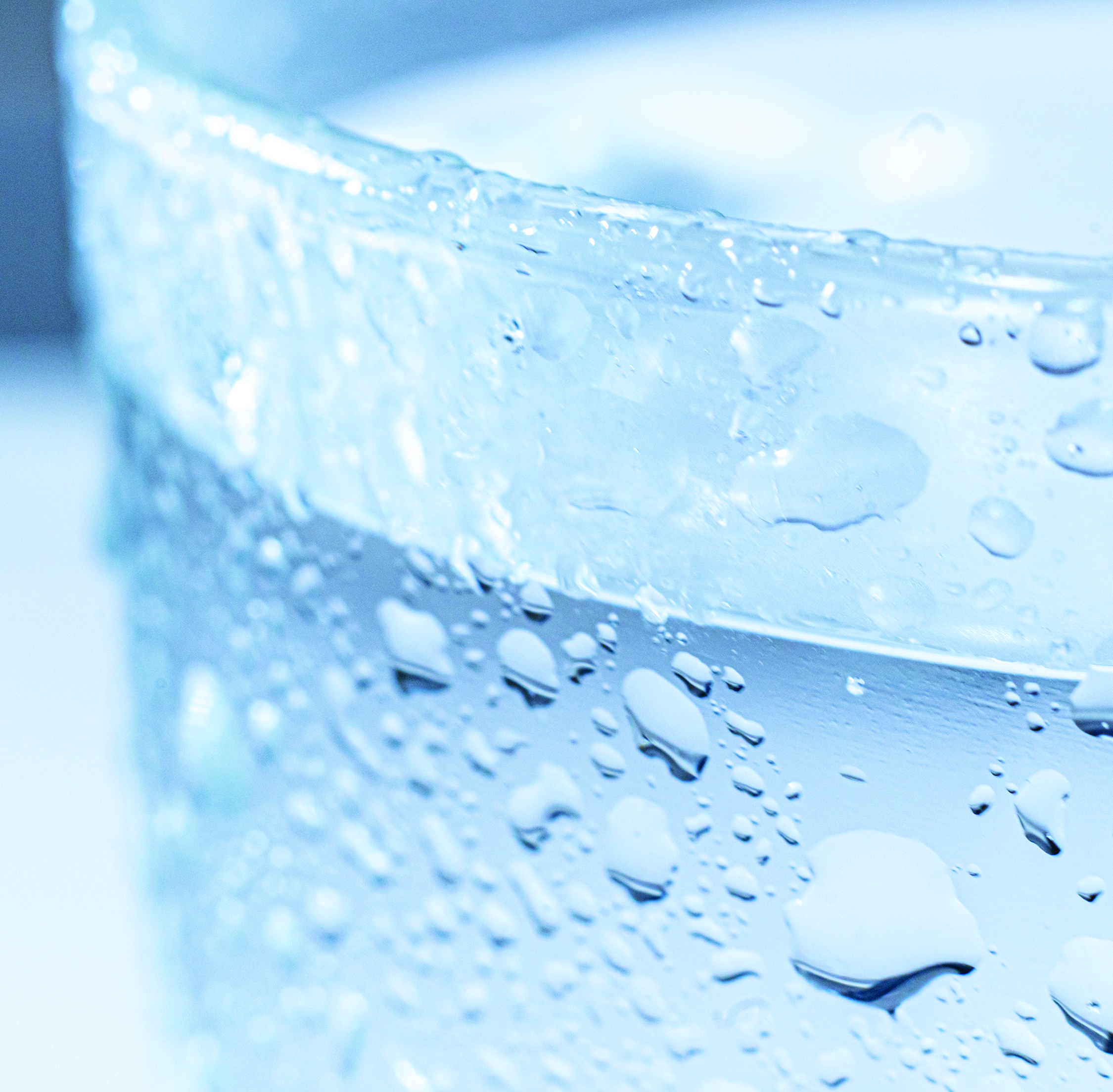 28
Comments? Questions?
First and last name
Affiliation
Concise question or comment (3 minutes max)
CALIFORNIA WATER BOARDS                                                     SAFER PROGRAM
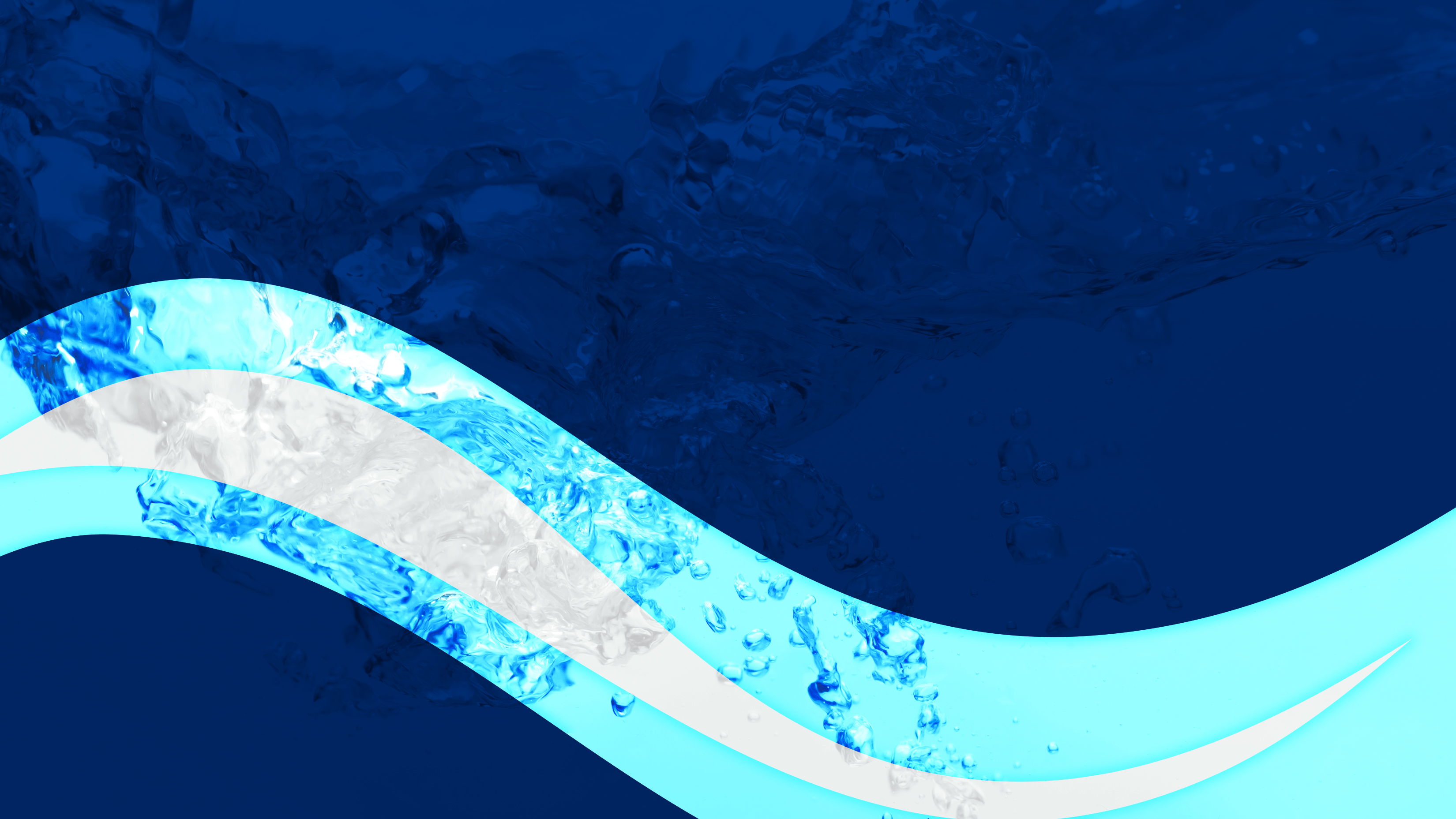 29
Next Steps and Closing
CALIFORNIA WATER BOARDS                                                     SAFER PROGRAM
[Speaker Notes: Thank you all so much for your questions and active participation today. We are approaching the close of our meeting and we wanted to recap some next steps.]
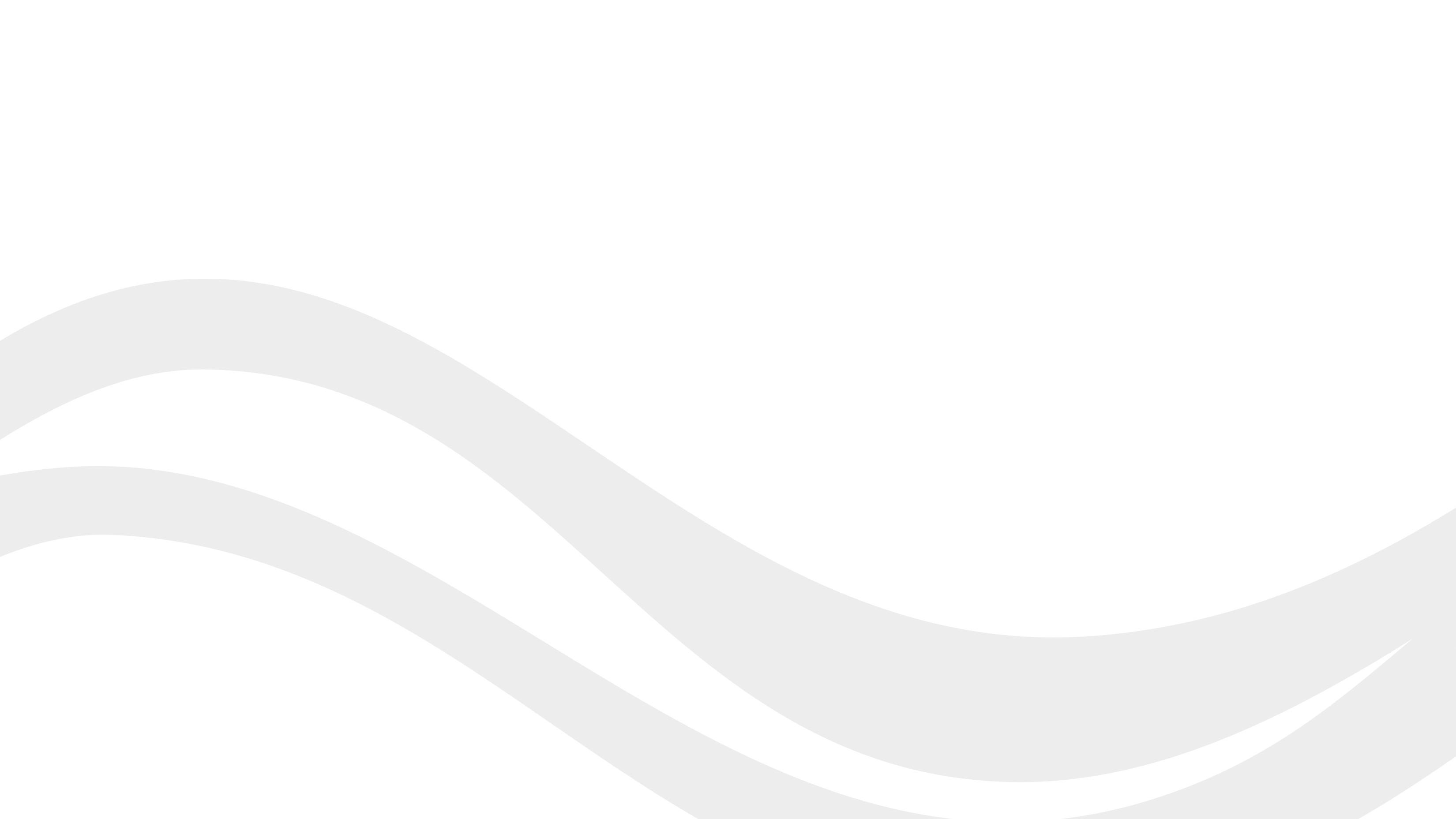 30
Next Steps
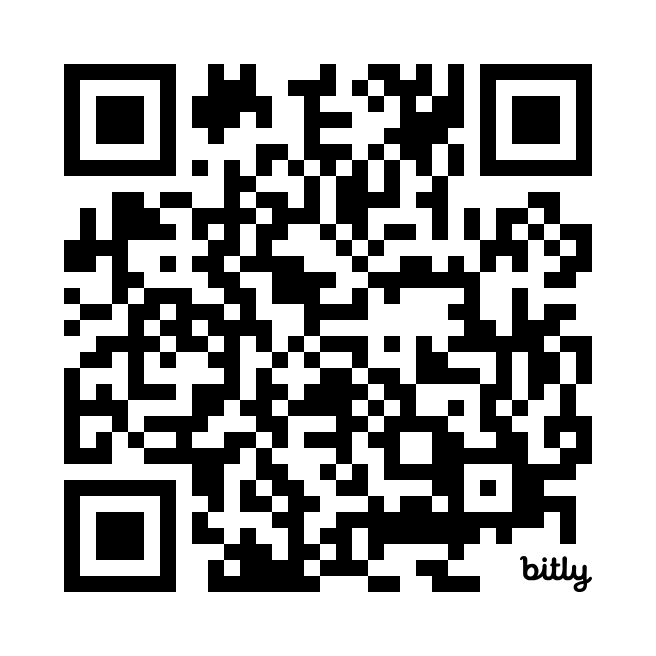 Administrator website: bit.ly/DDW_AdminWebsite.
The Public Comment deadline is June 20, 2024
Written comments and questions are addressed by mail, email or phone:
Saeeda Rafique, State Water Resources Control Board500 N Central Avenue, Suite 500, Glendale, CA 91203      
DDW-Administrator@waterboards.ca.gov               
Phone: (818) 559-2070
CALIFORNIA WATER BOARDS                                                     SAFER PROGRAM
[Speaker Notes: You can check out some helpful materials about the administrator process on our website. Here’s the bitly link or a QR code which will take you directly to that website
 
As a reminder, Public Comments will remain open until June 20, which is a week from today
So if you or anyone you know did not have a chance to voice their comments or questions, please feel free to provide your written comments or questions to the address displayed here. You can also send an email to the email address displayed or give us a call

Lastly, the next steps are for Stantec to 
Finish the water system initial assessment 
Develop and propose a Work Plan based on the system initial assessment which will then be reviewed by Allensworth CSD and the State Water Board]
31
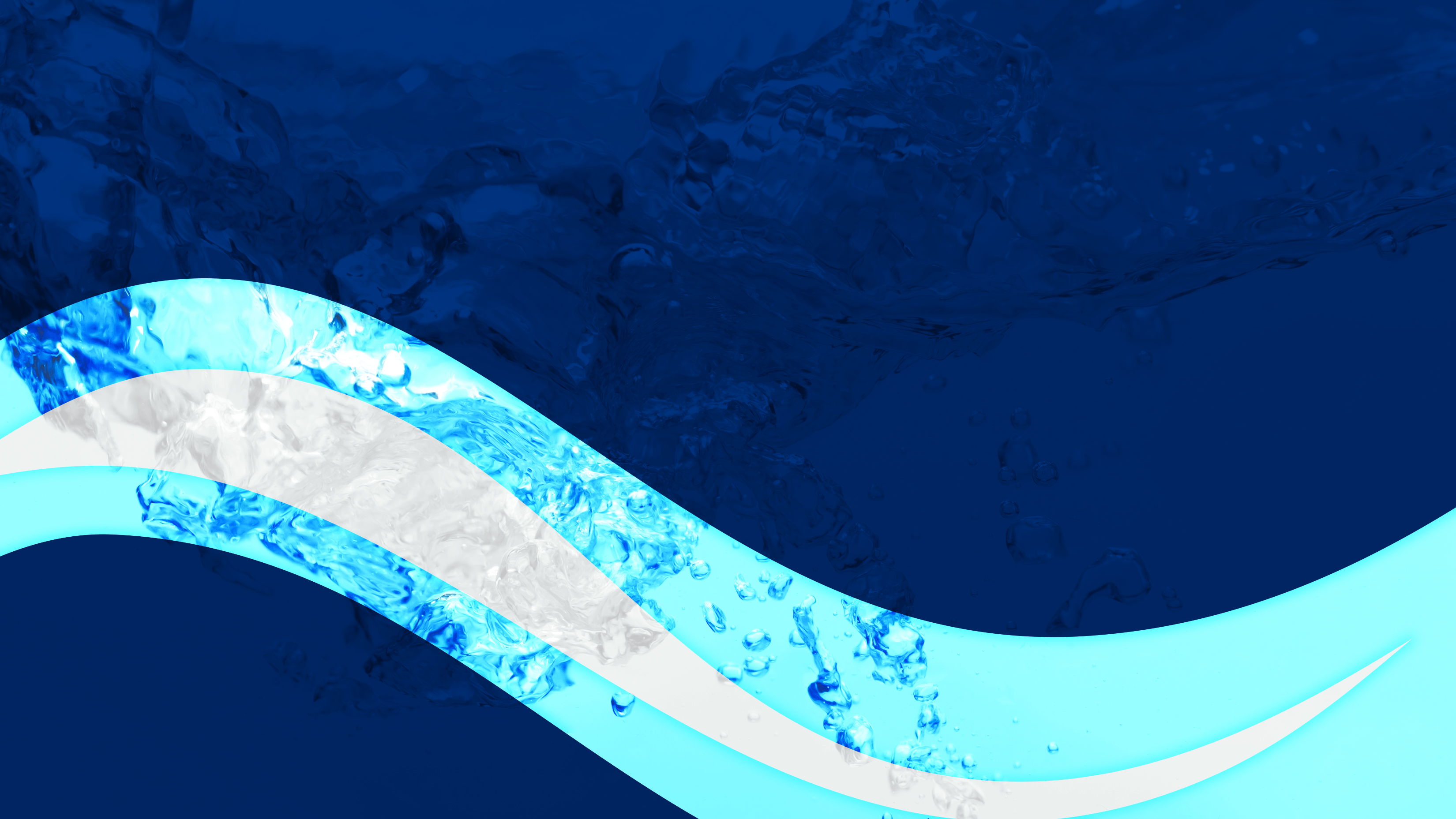 Thank you and contact us!
DDW-Administrator@waterboards.ca.gov
CALIFORNIA WATER BOARDS                                                     SAFER PROGRAM
[Speaker Notes: That is all we have for you tonight. Again, thank you all for being here to learn more about Allensworth CSD and the administrator process.
Thank you to Allensworth CSD and school for hosting. & I’d also like to thank our Spanish interpreters and technician for being here.

Have a great night everyone.]